PROBLEMAS DE INTEGRACIÓNPARTE 1
Microbiología Experimental 
Realizó Micro Exp.
Dudas y observaciones por Inbox en https://www.facebook.com/profile.php?id=100010129183459
Selecciona los medios para  el aislamiento del agente etiológico asociado a una infección bacteriana paciente con gastroenteritis severa sanguinolienta
Se sospecha de Escherichia coli (lac (+)), Vibrio cholerae y de Salmonella typhi (lac(-)). 
Observa las imágenes y menciona cual es la imagen que representa el aislamiento de cada una de ellas y el medio de cultivo que probablemente se utilizó, justifica tu respuesta
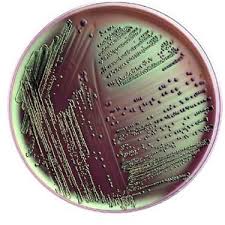 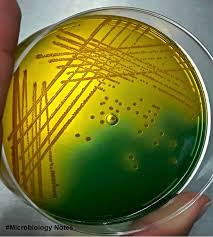 C
A
B
REPASO DE AISLAMIENTO-AGAR MC CONKEY
Muestra de heces fecales en resiembra dio lugar a dos colonias, se sospecha de Escherichia coli (lac (+))y de Salmonella typhi (lac(-)). ¿A cuál pertenece cada imagen?
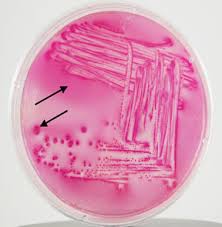 B
A
LA MISMA MUESTRA SE SEMBRÓ EN EMB
Se sospecha de Escherichia coli (lac (+))y de Salmonella typhi (lac(-)). 
¿A cuál pertenece cada imagen?
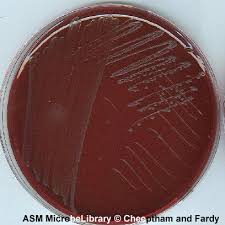 A
B
RESIEMBRA EN AGAR SS
La muestra de heces fecales en resiembra dio lugar a un tipo de colonia característica en EMB lac(+) y dos colonias morfológicamente diferentes lac(-), se sospecha de Escherichia coli (lac (+) H2S(-))y de Salmonella typhi (lac(-),H2S(+)) y Shigella sonnei (lac(-),H2S(-)) .
Observa las imágenes y menciona cual es la imagen que representa el aislamiento de cada una de ellas y el medio de cultivo que probablemente se utilizó, justifica tu respuesta
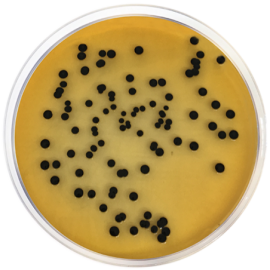 A
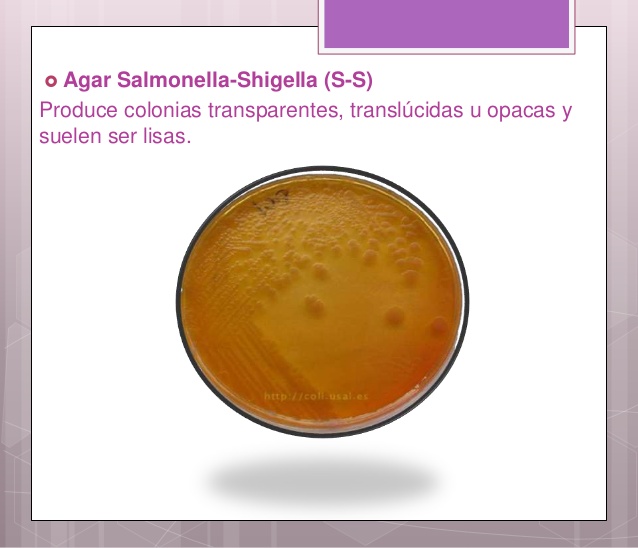 B
C
RESIEMBRA EN AGAR HEKTOEN
Muestra de heces fecales en resiembra dio lugar a un tipo de colonia característica en EMB lac(+) y dos colonias morfológicamente diferentes lac(-), se sospecha de Escherichia coli (lac (+) H2S(-))y de Salmonella typhi (lac(-),H2S(+)) y Shigella sonnei (lac(-),H2S(-)) . Observa las imágenes y menciona cual es la imagen que representa el aislamiento de cada una de ellas y el medio de cultivo que probablemente se utilizó, justifica tu respuesta
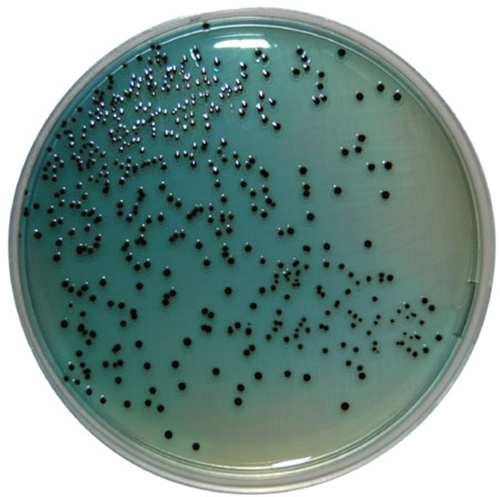 A
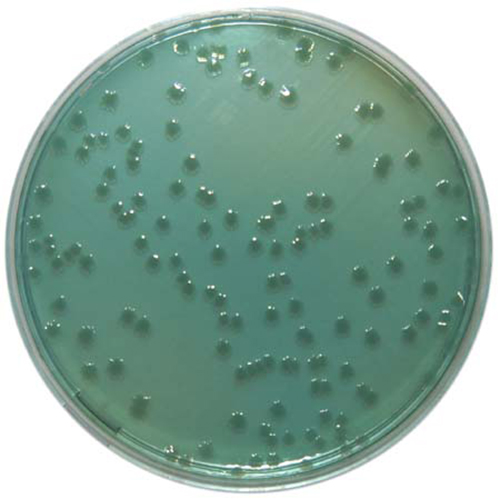 C
B
SIEMBRA EN AGAR SAL MANITOL
Muestra de exudado faríngeo en resiembra dio lugar a dos colonias, se sospecha de Staphylococcus aureus (man (+))y de Staphylococcus epidermidis (man(-)).
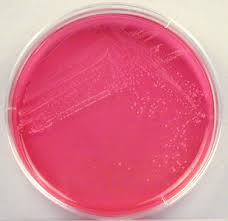 B
A
RESIEMBRA EN BAIRD PARKER
Muestra de exudado faríngeo en resiembra dio lugar a dos colonias, se sospecha de Staphylococcus aureus (man (+))y de Staphylococcus epidermidis (man(-)).
Observa las imágenes y menciona cual es la imagen que representa el aislamiento de cada una de ellas y el medio de cultivo que probablemente se utilizó, justifica tu respuesta
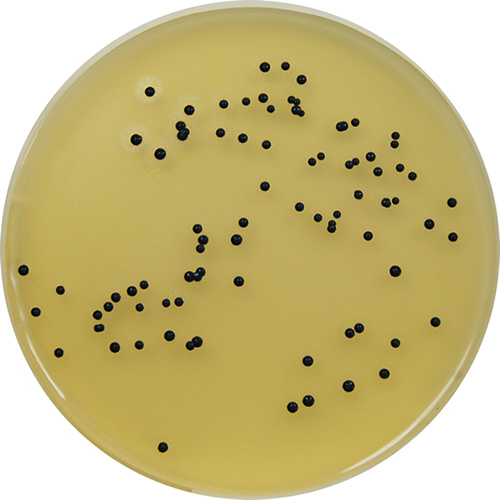 B
A
Un paciente inmunocomprometido con infección urinaria
Se sospecha de Escherichia coli uropatogénica , Proteus mirabilis (lac(-)) o Candida albicans.
Observa las imágenes y menciona cual es la imagen que representa el aislamiento de cada una de ellas y el medio de cultivo que probablemente se utilizó y condiciones de cultivo, justifica tu respuesta
C
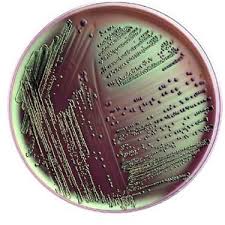 A
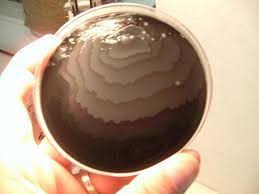 B
37°C/18-24 h
28°C/3-5 días
UN PACIENTE INMUNOCOMPROMETIDO CON LESIONES EN LA PIEL
Se sospecha de Staphylococcus aureus, Clostridium perfringens, Pseudomonas aeruginosa o Sporothrix schenkii. 
Observa las imágenes y menciona cual es la imagen que representa el aislamiento de cada una de ellas y el medio de cultivo que probablemente se utilizó, justifica tu respuesta
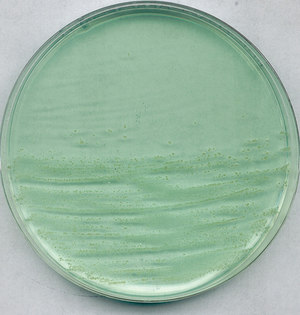 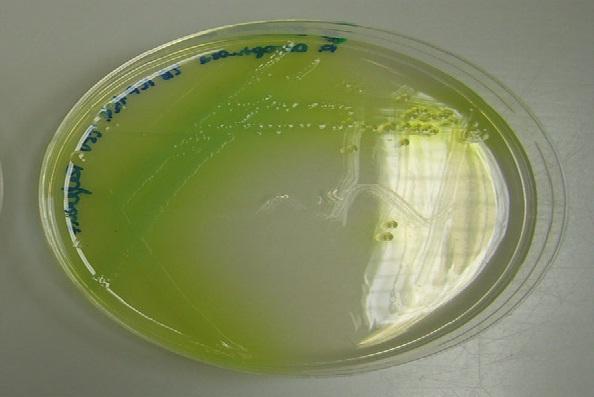 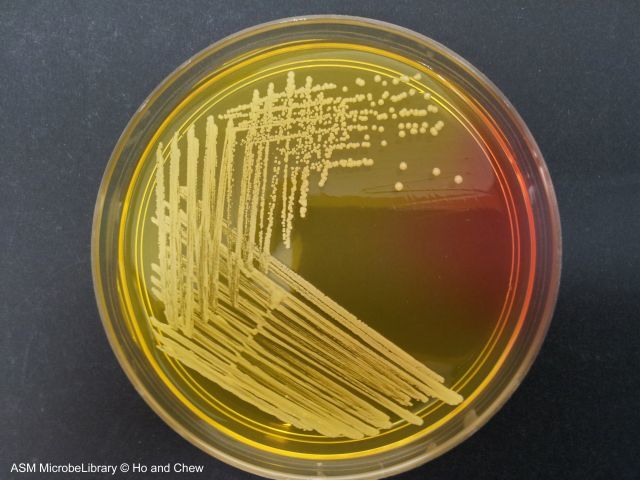 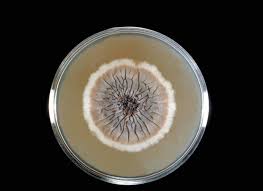 A
C
B
D
PROBLEMA GENERAL
Como parte de una prueba de aptitud, se te solicita que aísles a partir de una muestra mixta de algas, protozoarios, bacterias, actinobacterias, levaduras y hongos filamentosos, los siguientes microorganismos que pueden estar presentes en la muestra: Chlamydomonas sp. Paramecium sp., Rhodotorula sp.,Leptospirillum ferroxidans, Streptomyces griseus, Staphylococcus aureus o Staphylococcus epidermidis, Klebsiella pneumonie o Escherichia coli, Pseudomonas aeruginosa y posible presencia de Aspergillus sp o .Geotrichum sp.
Se te dan 24 h para que prepares una metodología que te permita obtener evidencias de la presencia de cada uno de estos microorganismos y obtener cultivos axénicos (excepto para Chlamydomonas sp. Paramecium sp.)
Indica medios de cultivo y su criterio de selección, condiciones de incubación, método de inoculación, características morfocoloniales, así como características microscópicas. Además de un mecanismo de conservación para pruebas subsecuentes (se sugiere un cuadro o diagrama de flujo)
Para resolver el problema debes:
Realizar una búsqueda de los microorganismos objetivo.
Identifica el grupo microbiano al que pertenecen.
Establece los medios de cultivo y condiciones de incubación (temperatura y tiempo, pueda ayudar el nicho ecológico.) requeridas para cada grupo microbiano
 Establece criterios de observación macroscópica y microscópica para los casos que se te presentan, es decir, si utilizas un medio selectivo y diferencial, las características esperadas en ese medio, así como las características microscópicas esperadas para bacterias Gram y adicionalmente alguna tinción selectiva.
Por ejemplo:
Continua con los demás grupos. Toma en cuenta que puedes utilizar un mismo medio de cultivo para el aislamiento de dos o mas microorganismos asociado, sin embargo, debes proponer tus medios de cultivo de manera que te permitan seleccionar al microorganismo esperado de otro.
Haz el ensayo para CADA UNO de los microorganismos presentados en la redacción
PROBLEMA 1
Como parte de tu labor dentro de un laboratorio microbiológico que se dedica al análisis de muestras clínicas y de alimentos, se te pide tu colaboración como consultor en la resolución de un problema asociado a la muerte de un paciente con diabetes e hipertensión que presentó en sus últimos días de vida tos con flemas y una fuerte diarrea, ambas con presencia de sangre, además de rigidez en los brazos. Como parte de la investigación se tomó una muestra esputo, además previamente se tomó una muestra de heces fecales y una muestra de paté de hígado de res que pudo estar implicado en el deceso.
 A partir de estos hechos, se cree que pueden estar asociada a alguno de los siguientes microorganismos:
Cryptococcus neoformans, Paracoccidioides  brasiliensis,	Staphylococcus aureus,	Klebsiella pneumonie, Proteus mirabilis, Clostridium tetani 
Desarrolla la metodología que utilizarías para descubrir al agente etiológico de esta enfermedad.
Indica medios de cultivo y su criterio de selección, condiciones de incubación, método de inoculación y características morfocoloniales esperadas para ambos casos. (se sugiere un cuadro o diagrama de flujo). Si es posible, incluye una fotografía en la que se puedan observar esas características.
PROBLEMA 2
Como parte de una prueba de aptitud, se te solicita que aísles a partir de una muestra mixta de algas, protozoarios, bacterias, actinobacterias, levaduras y hongos filamentosos, los siguientes microorganismos que pueden estar presentes en la muestra: Desmodesmus sp. Paramecium sp., Acidithiobacillus ferroxidans, Candida auris, Streptomyces fradiae, Staphylococcus aureus o Staphylococcus epidermidis, Citrobacter freundii o Escherichia coli, Salmonella typhi, Shigella dysenterieae y posible presencia de Fonsecae pedrosoi o Penicillium digitatum.
Se te dan 24 h para que prepares una metodología que te permita obtener evidencias de la presencia de cada uno de estos microorganismos y obtener cultivos axénicos (excepto para Desmodesmus sp. Paramecium sp.)
Indica medios de cultivo y su criterio de selección, condiciones de incubación, método de inoculación, características morfocoloniales, así como características microscópicas. Además de un mecanismo de conservación para pruebas subsecuentes (se sugiere un cuadro o diagrama de flujo). Si es posible, incluye una fotografía en la que se puedan observar esas características.
PROBLEMA 3
Como parte de tu labor dentro de un laboratorio microbiológico que se dedica al análisis de muestras clínicas y de alimentos, se te pide tu colaboración como consultor en la resolución de un problema asociado a la muerte de un paciente con diabetes e hipertensión que presentó en sus últimos días de vida tos con flemas y una fuerte diarrea, ambas con presencia de sangre. Como parte de la investigación se tomó una muestra esputo, además previamente se tomó una muestra de heces fecales y una muestra de paté de hígado de res que pudo estar implicado en el deceso.
 A partir de estos hechos, se cree que pueden estar asociada a alguno de los siguientes microorganismos:
Cryptococcus neoformans, Histoplasma duboisii, Staphylococcus aureus	Klebsiella pneumonie, Salmonella typhi, Clostridium botulinum
Desarrolla la metodología que utilizarías para descubrir al agente etiológico de esta enfermedad.
Indica medios de cultivo y su criterio de selección, condiciones de incubación, método de inoculación y características morfocoloniales esperadas para ambos casos. (se sugiere un cuadro o diagrama de flujo). Si es posible, incluye una fotografía en la que se puedan observar esas características.
PROBLEMA 4
Como parte de una prueba de aptitud, se te solicita que aísles a partir de una muestra mixta de algas, protozoarios, bacterias, actinobacterias, levaduras y hongos filamentosos, los siguientes microorganismos que pueden estar presentes en la muestra: Volvox sp. Paramecium sp., Lepstospirillum ferroxidans, Candida glabrata., Streptomyces griseus, Staphylococcus aureus o Staphylococcus epidermidis, Citrobacter freundii o Escherichia coli, Salmonella typhi, Serratia marcescens y posible presencia de Mucor sp o Penicillium sp.
Se te dan 24 h para que prepares una metodología que te permita obtener evidencias de la presencia de cada uno de estos microorganismos y obtener cultivos axénicos (excepto para Volvox sp. Paramecium sp.)
Indica medios de cultivo y su criterio de selección, condiciones de incubación, método de inoculación, características morfocoloniales, así como características microscópicas. Además de un mecanismo de conservación para pruebas subsecuentes (se sugiere un cuadro o diagrama de flujo). Si es posible, incluye una fotografía en la que se puedan observar esas características.
PROBLEMA 5
Como parte de tu labor dentro de un laboratorio microbiológico que se dedica al análisis de muestras clínicas y de alimentos, se te pide tu colaboración como consultor en la resolución de un problema asociado a la muerte de un paciente con diabetes y la enfermedad de Crohn. Como parte de la investigación se tomó una muestra de úlceras en la planta del pie, además previamente se tomó una muestra de heces fecales, ya que el paciente presentaba diarrea sanguinolenta.
 A partir de estos hechos, se cree que pueden estar asociada a alguno de los siguientes microorganismos:
Trichosporon ovoides, Trichophyton tonsurans,	Staphylococcus epidermidis, Escherichia coli, Proteus mirabilis, Bacillus cereus 
Desarrolla la metodología que utilizarías para descubrir al agente etiológico de esta enfermedad.
Indica medios de cultivo y su criterio de selección, condiciones de incubación, método de inoculación y características morfocoloniales esperadas para ambos casos. (se sugiere un cuadro o diagrama de flujo). Si es posible, incluye una fotografía en la que se puedan observar esas características.
PROBLEMA 6
Como parte de una prueba de aptitud, se te solicita que aísles a partir de una muestra mixta de algas, protozoarios, bacterias, actinobacterias, levaduras y hongos filamentosos, los siguientes microorganismos que pueden estar presentes en la muestra: Euglena sp. Paramecium sp., Acithiobacillus ferroxidans, Candida albicans., Streptomyces griseus, Staphylococcus aureus o Staphylococcus epidermidis, Citrobacter freundii o Escherichia coli, Salmonella typhi, Pseudomonas aeruginosa y posible presencia de Rhizopus sp o Aspergillus sp.
Se te dan 24 h para que prepares una metodología que te permita obtener evidencias de la presencia de cada uno de estos microorganismos y obtener cultivos axénicos (excepto para Euglena sp. Paramecium sp.)
Indica medios de cultivo y su criterio de selección, condiciones de incubación, método de inoculación, características morfocoloniales, así como características microscópicas. Además de un mecanismo de conservación para pruebas subsecuentes (se sugiere un cuadro o diagrama de flujo). Si es posible, incluye una fotografía en la que se puedan observar esas características.
PROBLEMA 7
Como parte de tu labor dentro de un laboratorio microbiológico que se dedica al análisis de muestras clínicas y de alimentos, se te pide tu colaboración como consultor en la resolución de un problema asociado a la muerte de un paciente con diabetes y la enfermedad de Crohn. Como parte de la investigación se tomó una muestra de úlceras en la planta del pie, además previamente se tomó una muestra de heces fecales, ya que el paciente presentaba diarrea sanguinolenta.
 A partir de estos hechos, se cree que pueden estar asociada a alguno de los siguientes microorganismos:
Candida krusei, Epidermophyton floccosum, Staphylococcus epidermidis, Escherichia coli, Shigella sonnei y Bacillus cereus.
Desarrolla la metodología que utilizarías para descubrir al agente etiológico de esta enfermedad.
Indica medios de cultivo y su criterio de selección, condiciones de incubación, método de inoculación y características morfocoloniales esperadas para ambos casos. (se sugiere un cuadro o diagrama de flujo). Si es posible, incluye una fotografía en la que se puedan observar esas características.
EJERCICIOS PRUEBAS BIOQUÍMICAS
EJEMPLO
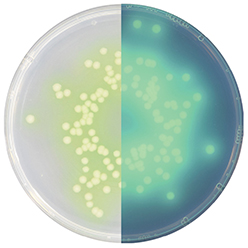 Se aisló a partir de las úlceras observadas sobre la piel de un paciente en coma.
El primer aislado se obtuvo del aislamiento del microorganismos en Agar Cetrimida con las características que se muestran en la imagen superior (izq Cetrimida, der. Cetrimida en UV).
Se realizó una tinción de Gram y se obtuvo la imagen que se presenta en la parte inferior.
Los resultados de las pruebas bioquímicas API 20E y algunas de las pruebas bioquímicas tradicionales se muestran en la siguiente diapositiva
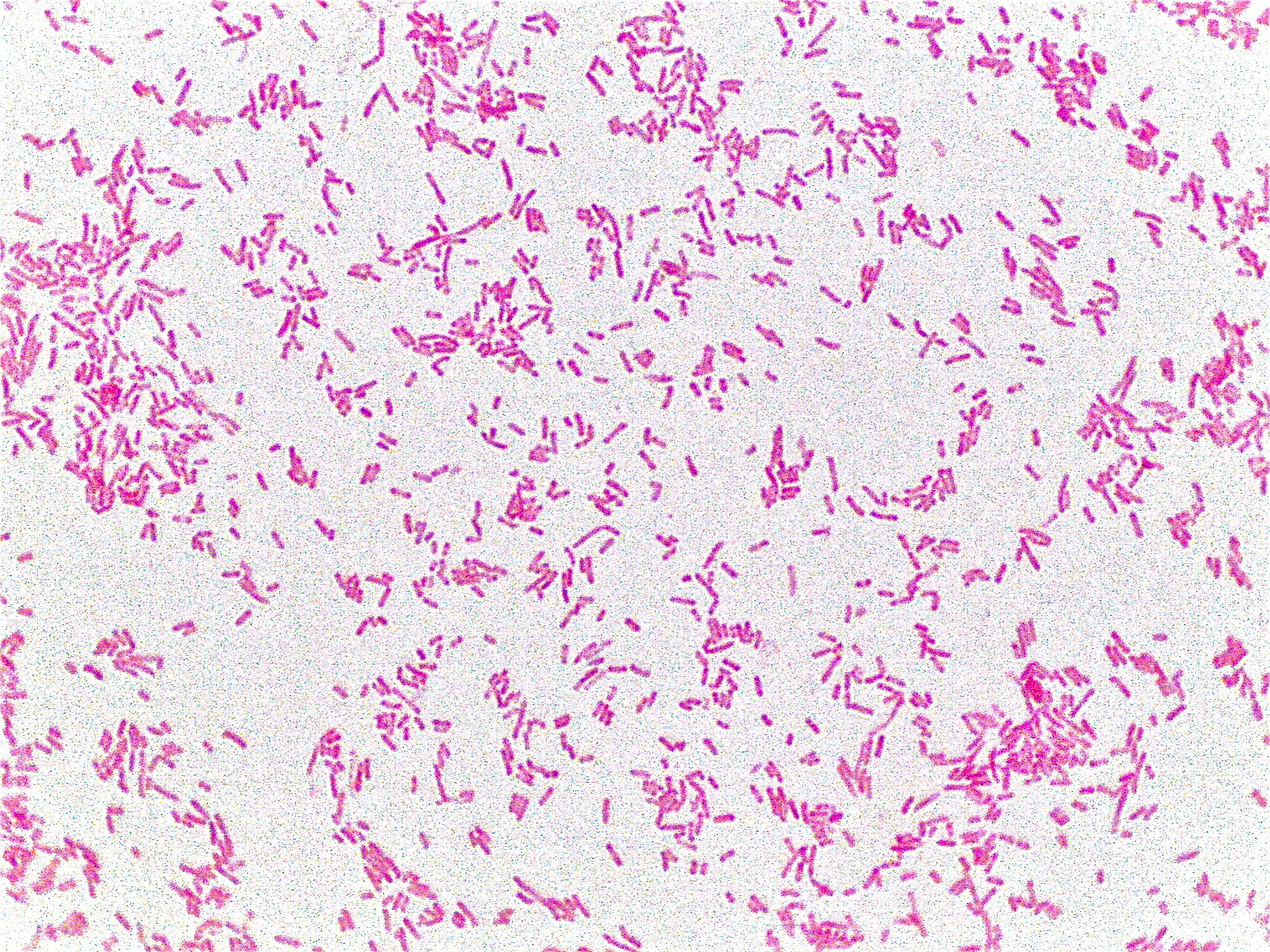 Agar Hugh Leifson
OF
Oxidasa
INTERPRETA Y REVISA  AL FINAL
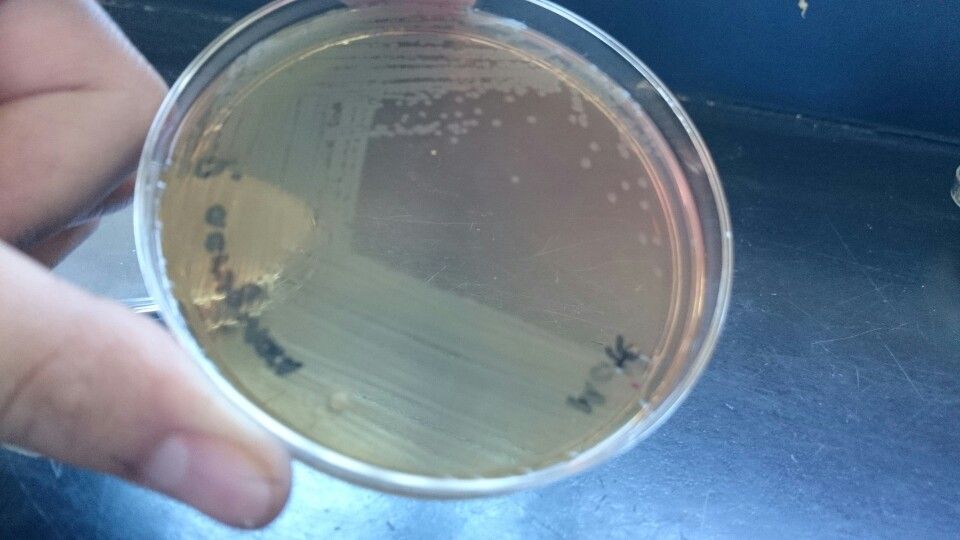 O
F
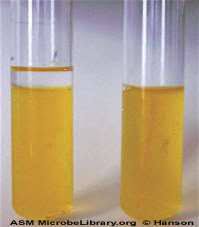 Catalasa
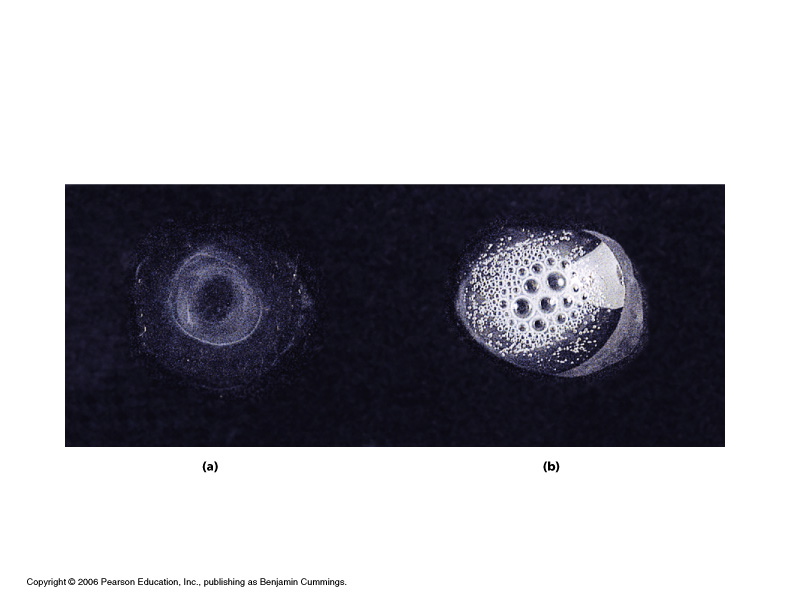 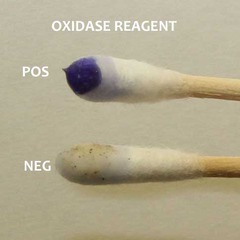 McC
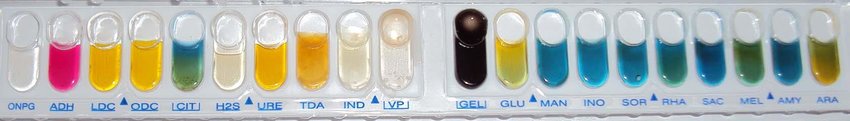 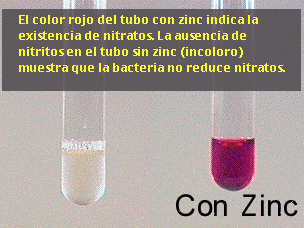 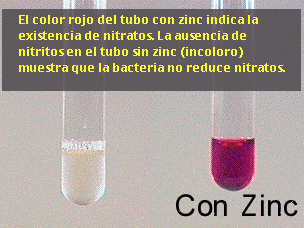 Caldo nitratos
Caldo nitratos
Caldo nitratos
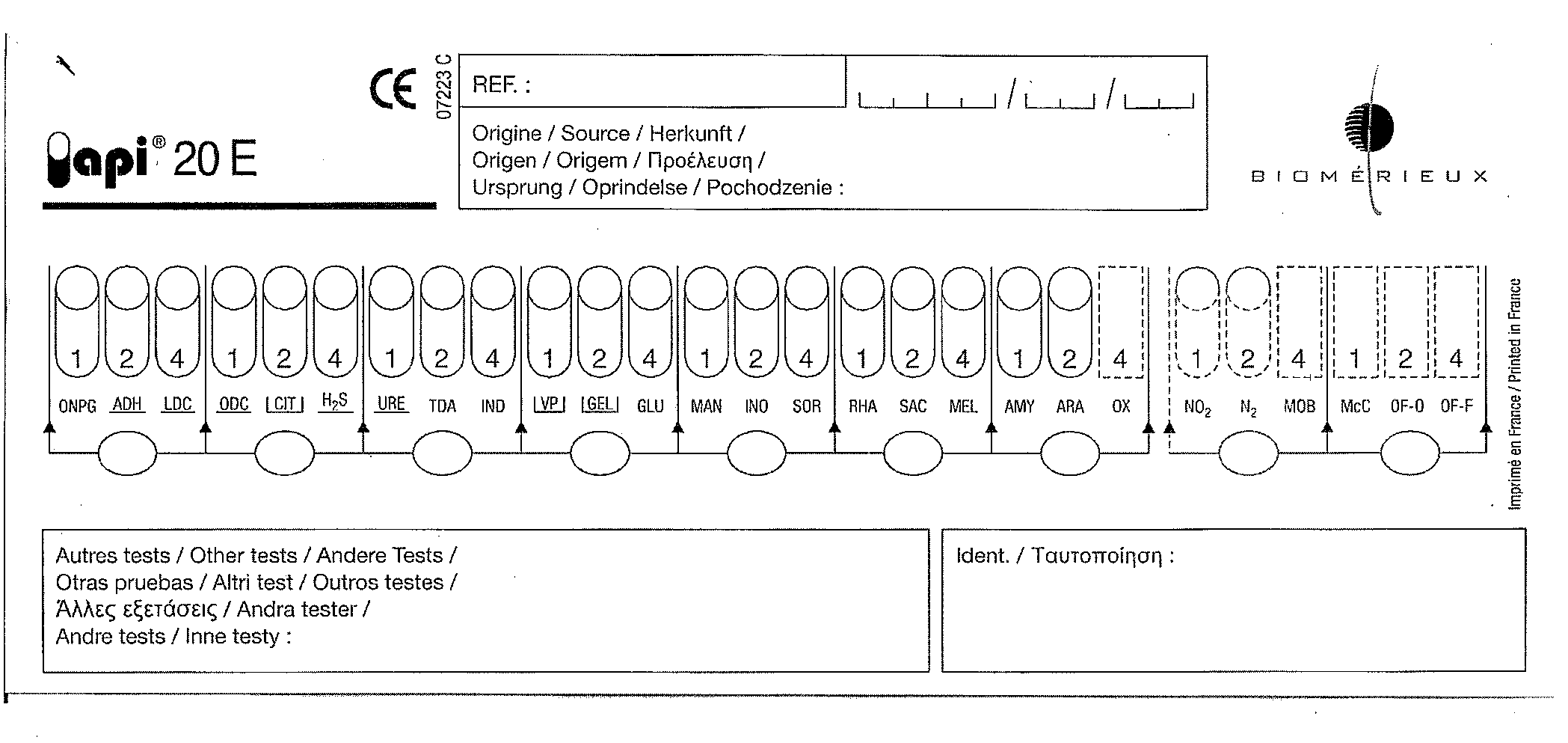 +Zn
Griess A+B
Griess A+B
Griess A+B
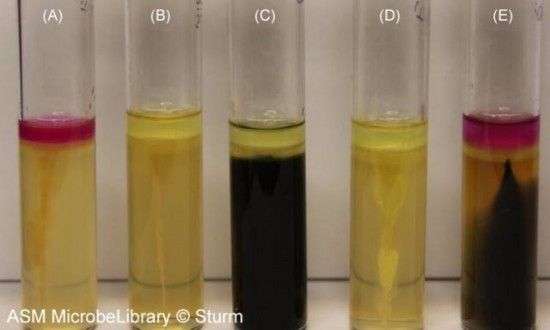 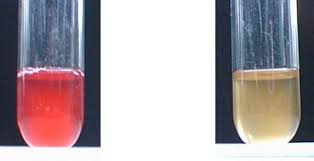 7
6
2
0
2
0
4
7
7
Medio SIM
Pseudomonas fluorescens
RMVP/+RM
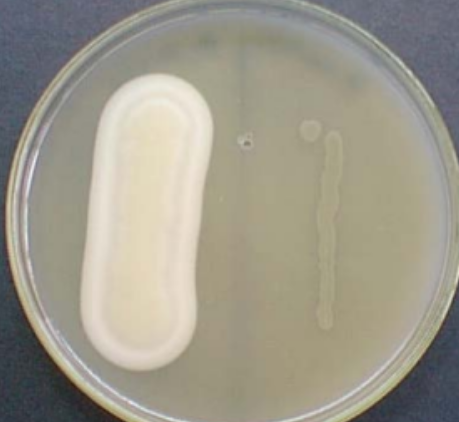 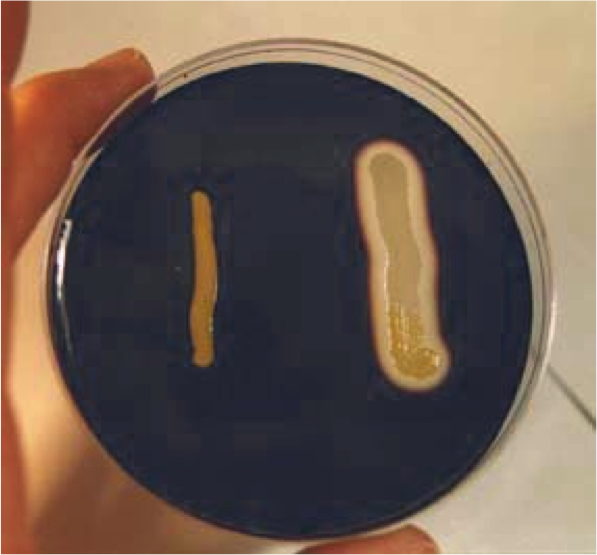 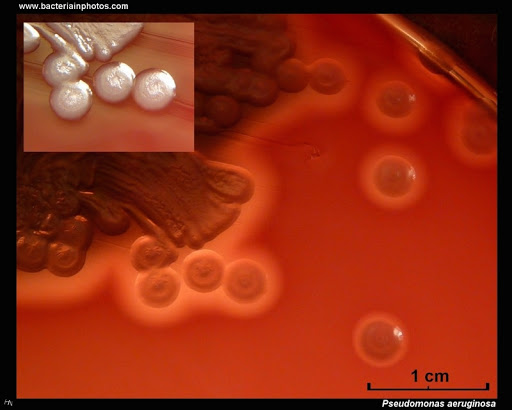 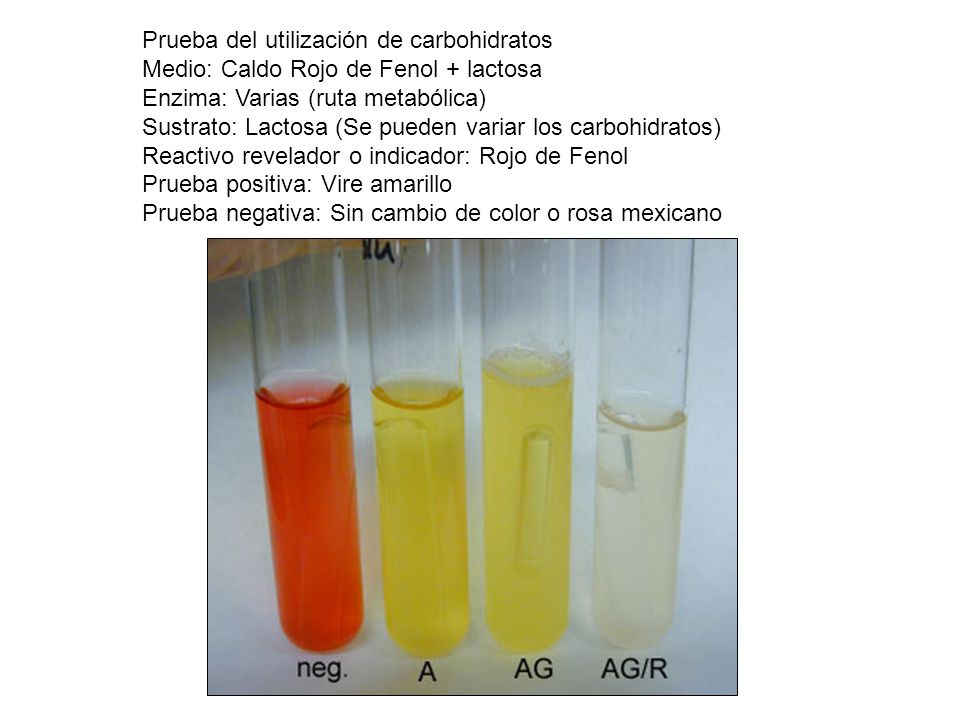 Agar sangre
Caldo carbohidratos
+Fructosa
Agar almidón +lugol
Agar BHI+
yema de huevo
Agar Hugh Leifson
OF
Oxidasa
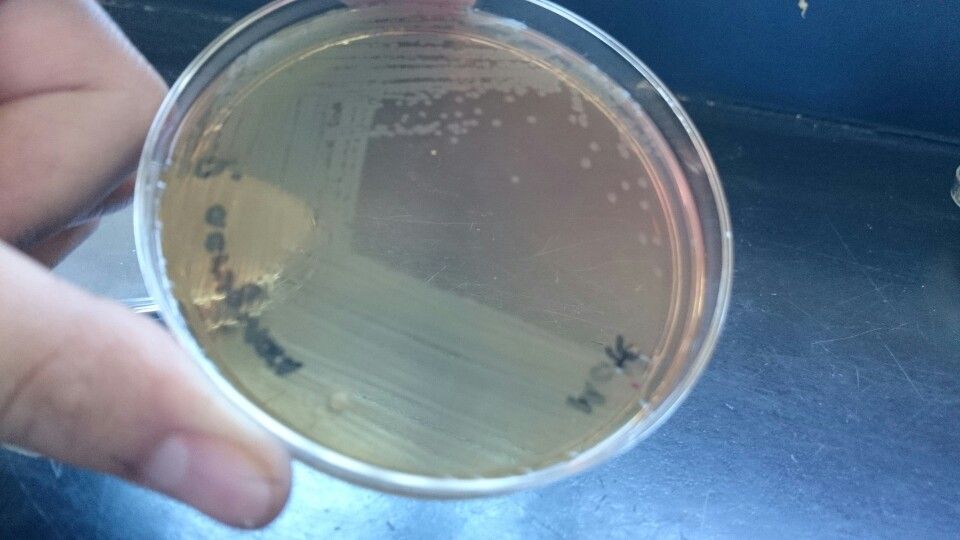 F
O
Catalasa
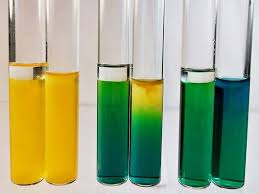 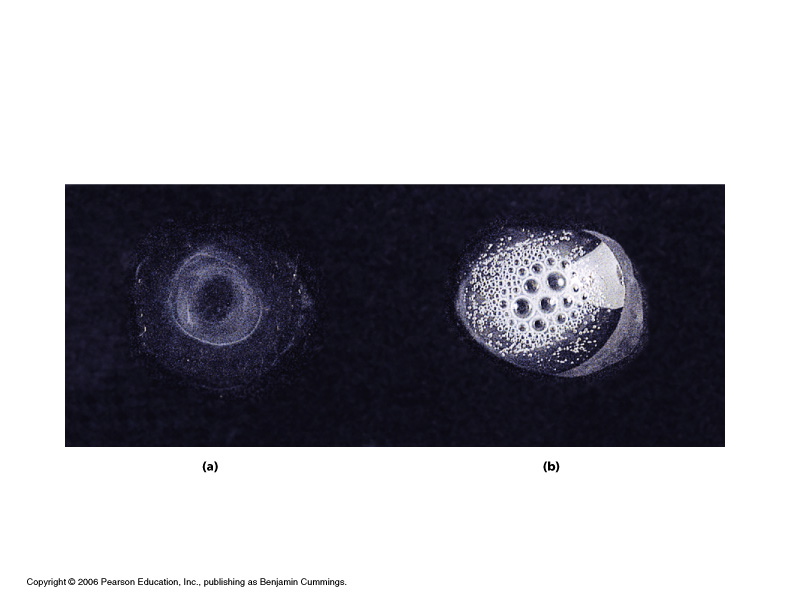 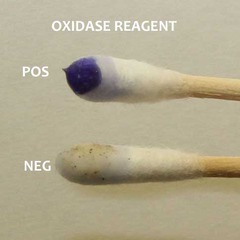 McC
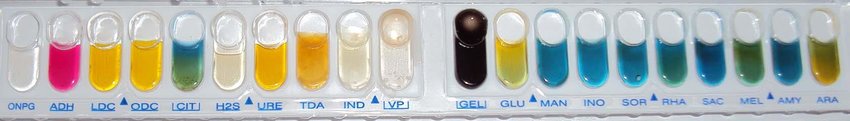 Metabolismo
Oxidativo
Si crece es McC(+), 
Además lac(-)
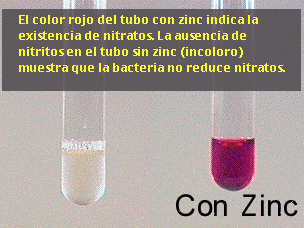 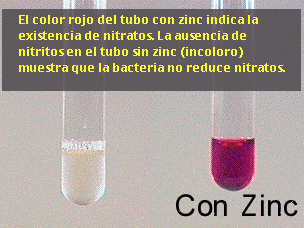 Caldo nitratos
Caldo nitratos
Caldo nitratos
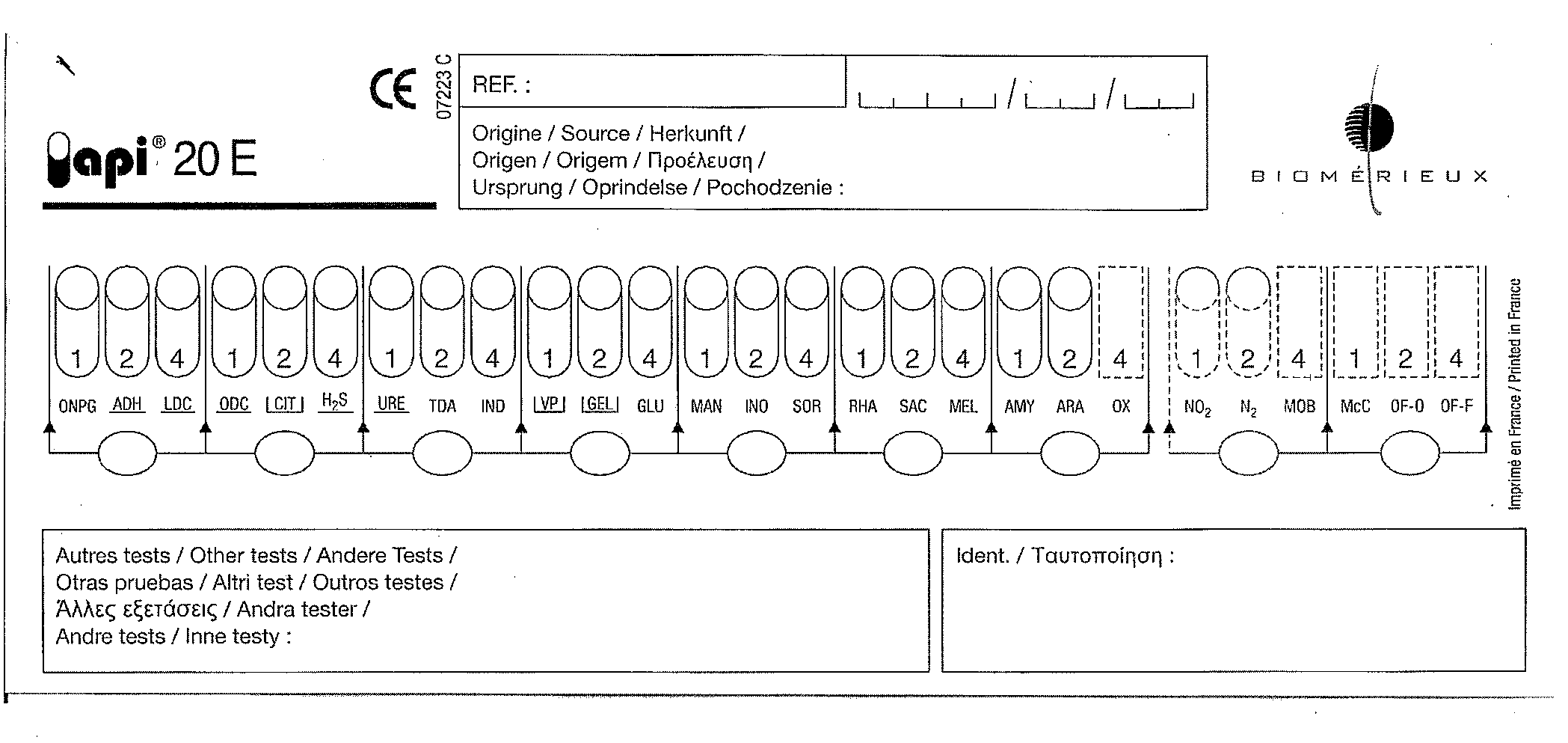 +Zn
Griess A+B
Griess A+B
Griess A+B
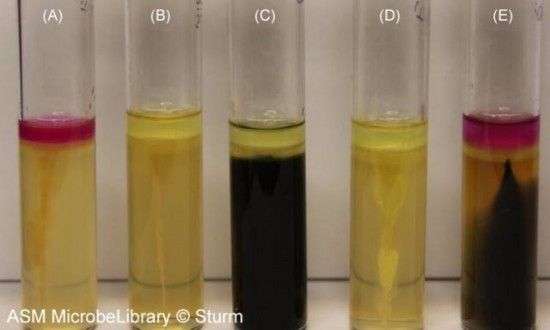 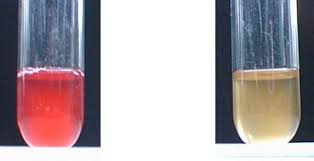 7
6
2
0
2
0
4
7
7
Medio SIM
Pseudomonas fluorescens
97.1% Confianza, p=99.21%
RMVP/+RM
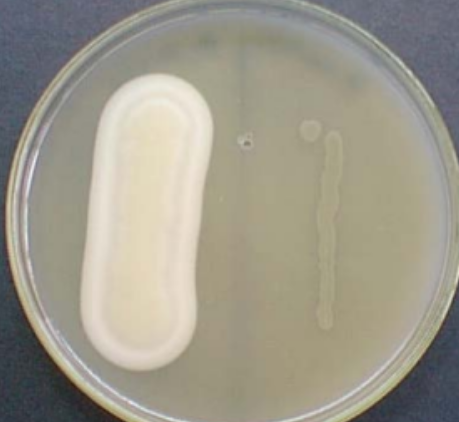 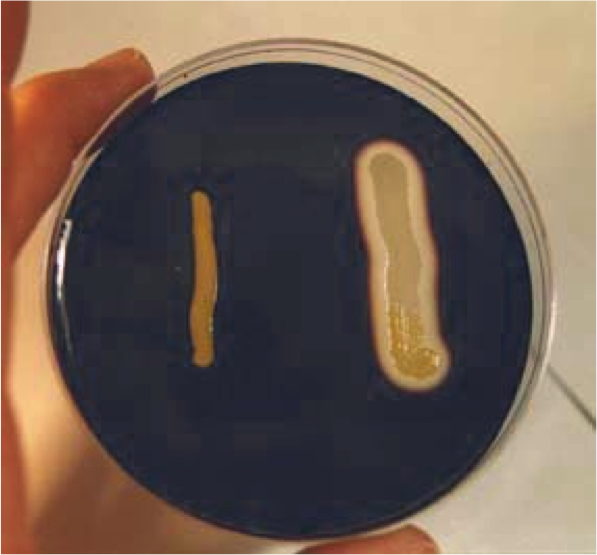 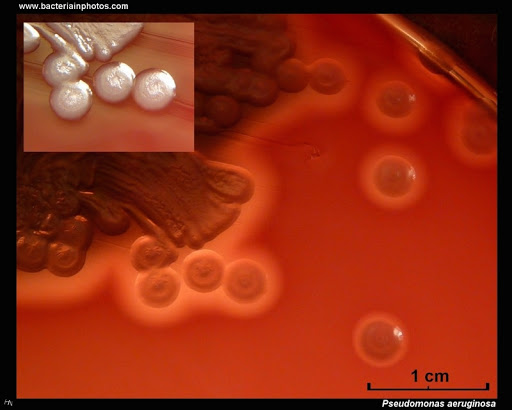 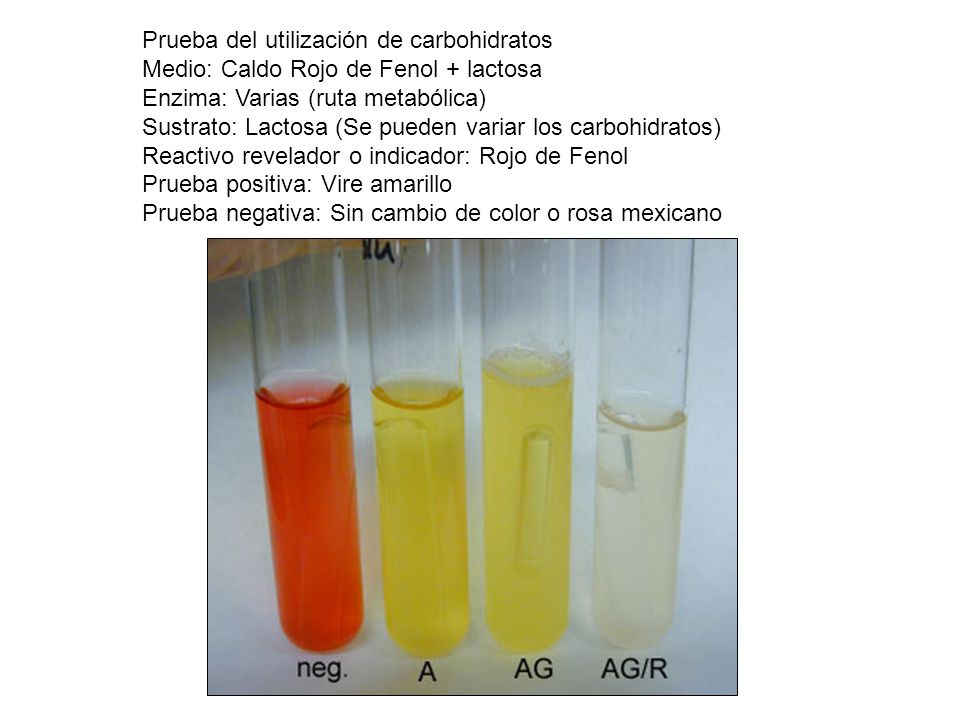 Agar sangre
=
Presencia de hemólisis
(Recuerda α,β o γ solo es el caso de cocos, aquí es un bacilo, solo se indica si hay o no hemólisis)
Caldo carbohidratos
+Fructosa
Fructoquinasa (+)
Agar almidón +lugol
Amilasas (-)
Agar BHI+
yema de huevo
=
Lecitinasa (+)
Identificar usando pruebas bioquímicas por el sistema ABIS online: ve a https://www.tgw1916.net/intro.html
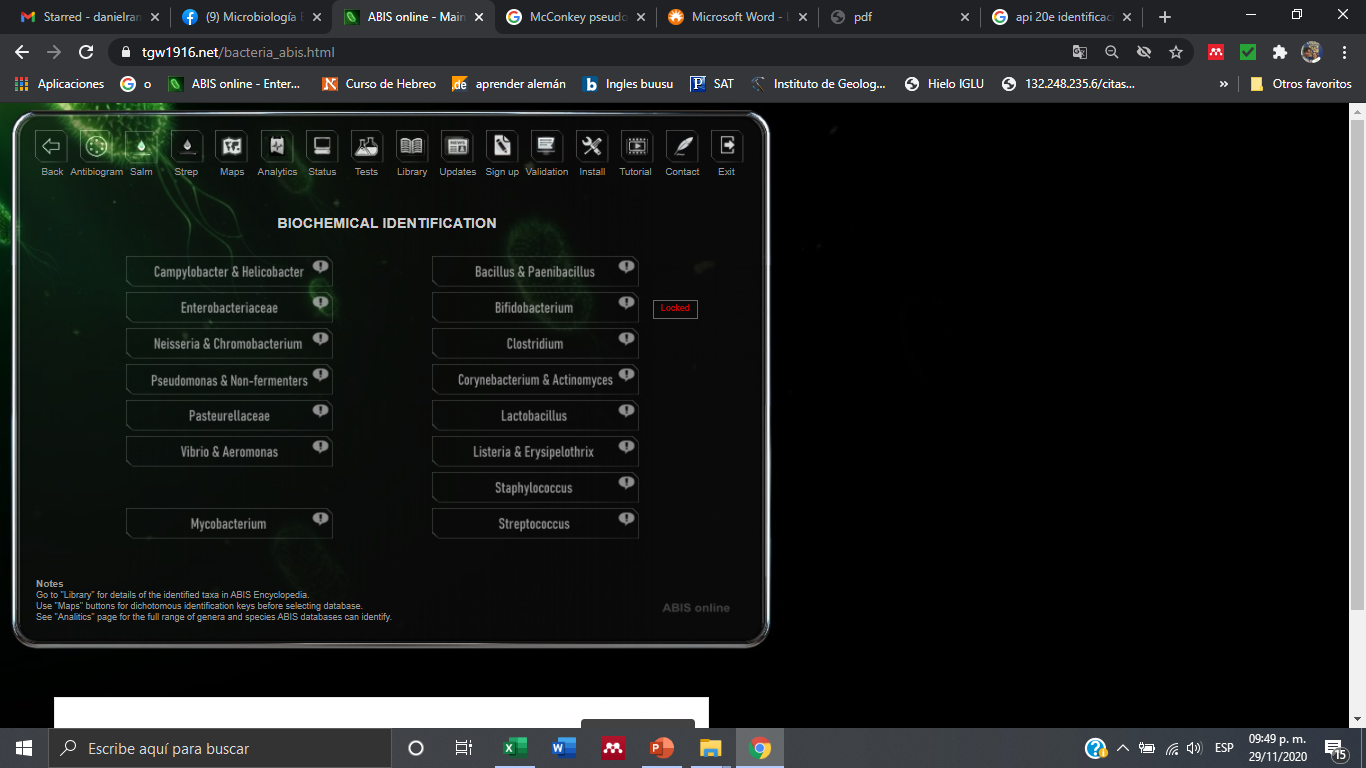 Selecciona la familia en la que se encuentra tu microorganismo, esto debiste planearlo durante el aislamiento 
Coloca tu nombre o ID. Para este caso, sospechamos de Pseudomonas sp.
Selecciona
 “Biochemical identification”
Coloca tu nombre o ID
Seleccionar las pruebas bioquímicas realizadas
Deben ser planeadas de acuerdo a lo esperado.
¡Recuerda! 
Antes de realizar tus pruebas bioquímicas debes planear las pruebas que debes realizar de acuerdo al microorganismo esperado, para eso puedes revisar en ABIS online la sección Enciclopedia y buscar el género objetivo.
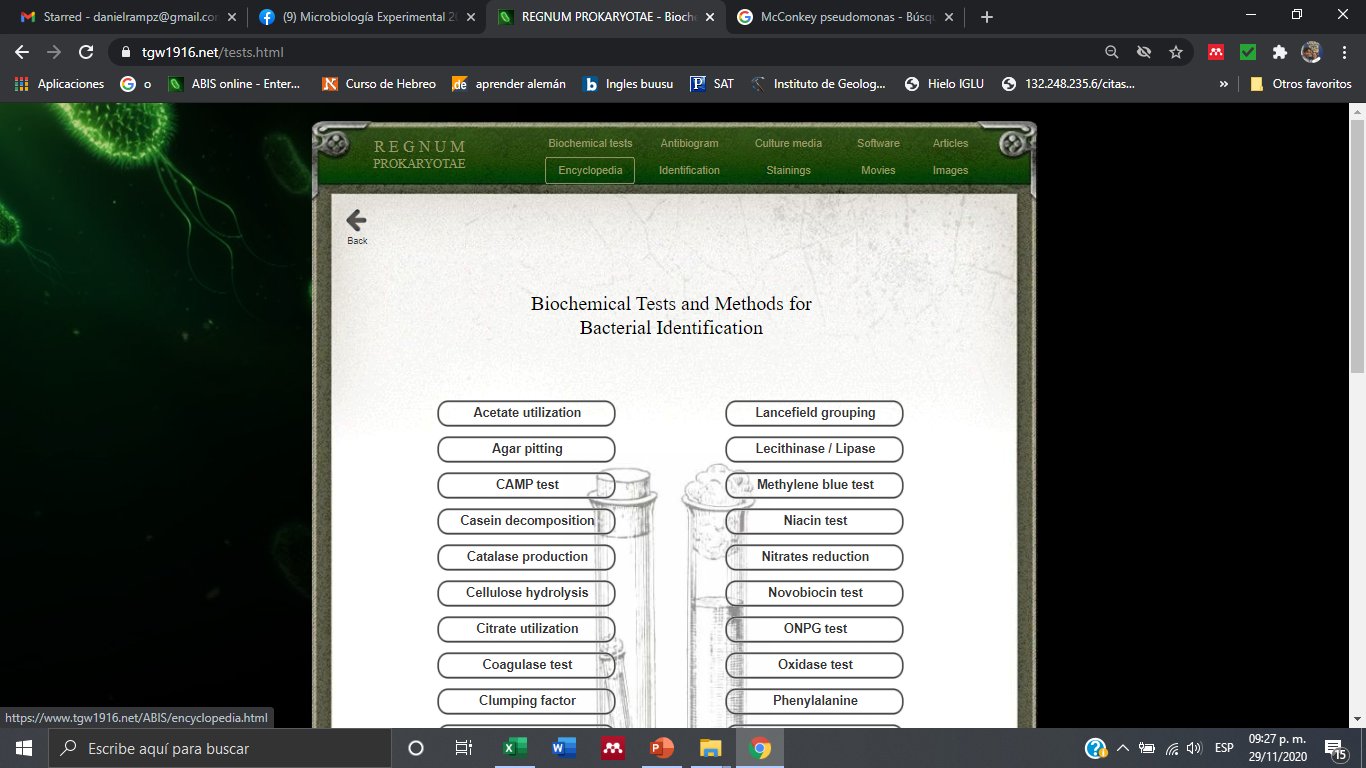 Las pruebas con 3 estrellas son de alta discriminación, se sugiere realizarlas para un mejor % de ID
Identificación del microorganismo
El sistema arrojara un % de similitud (similarity) y un nivel de confianza, con base en las pruebas similares comparadas con la base de datos de ABIS online.
En caso de tener pruebas inconsistentes, se menciona en color rojo y se indica el resultado esperado y probabilidad
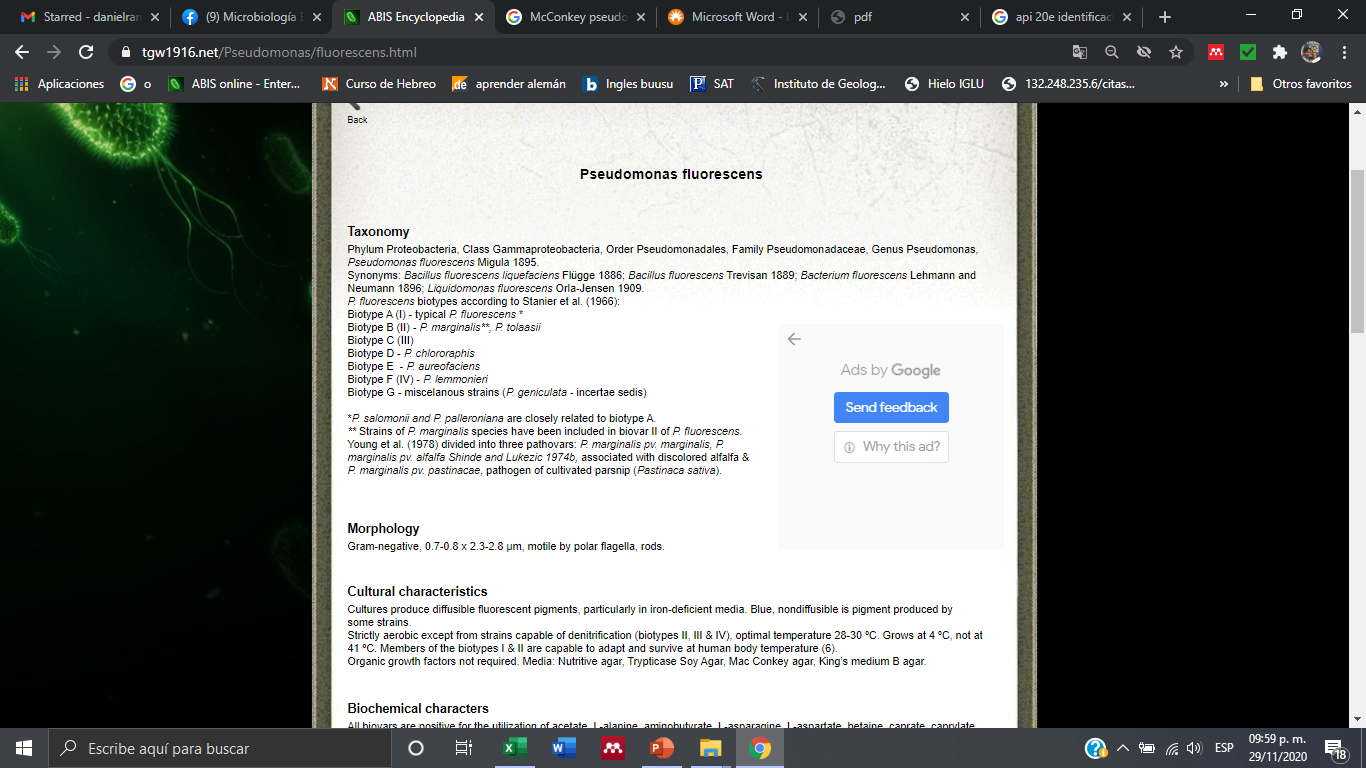 Para corroborar que tus resultados coincidan puedes verificar dando click en la lupa que se encuentra a laizquierda, se desplegará la información del microorganismos sugerido en la base de datos
CASO 1
Se aisló a la bacteria responsible de la gastroenteritis de un paciente a partir de un coprocultivo.
El primer aislado se obtuvo del aislamiento del microorganismos en Agar Hektoen con las características que se muestran en la imagen superior.
Se realizó una tinción de Gram y se obtuvo la imagen que se presenta en la parte inferior.
Los resultados de las pruebas bioquímicas API 20E y algunas de las pruebas bioquímicas tradicionales se muestran en la siguiente diapositiva
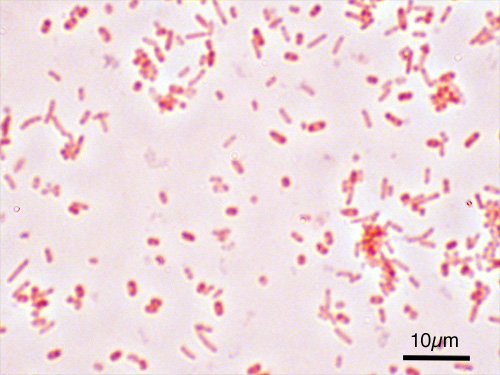 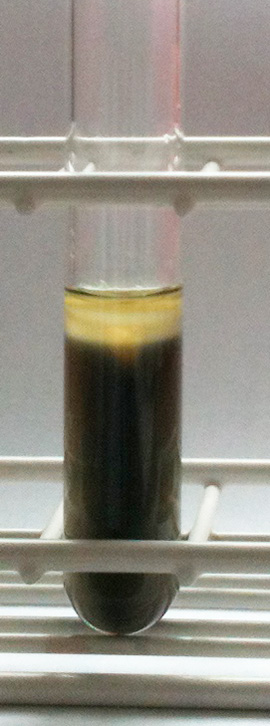 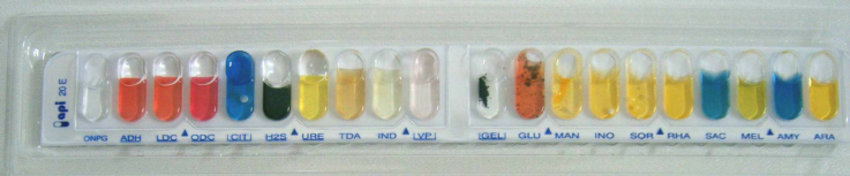 Medio SIM
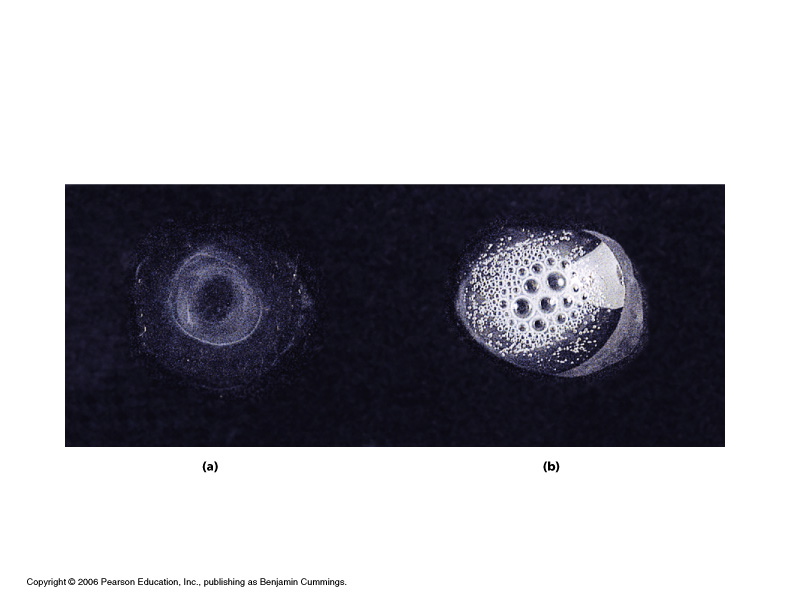 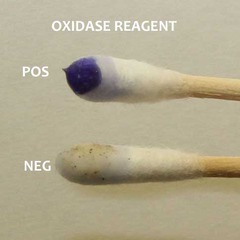 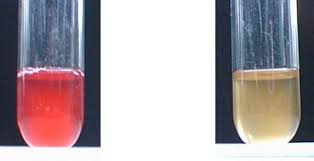 Caldo nitratos
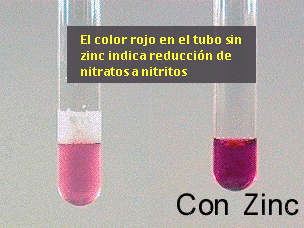 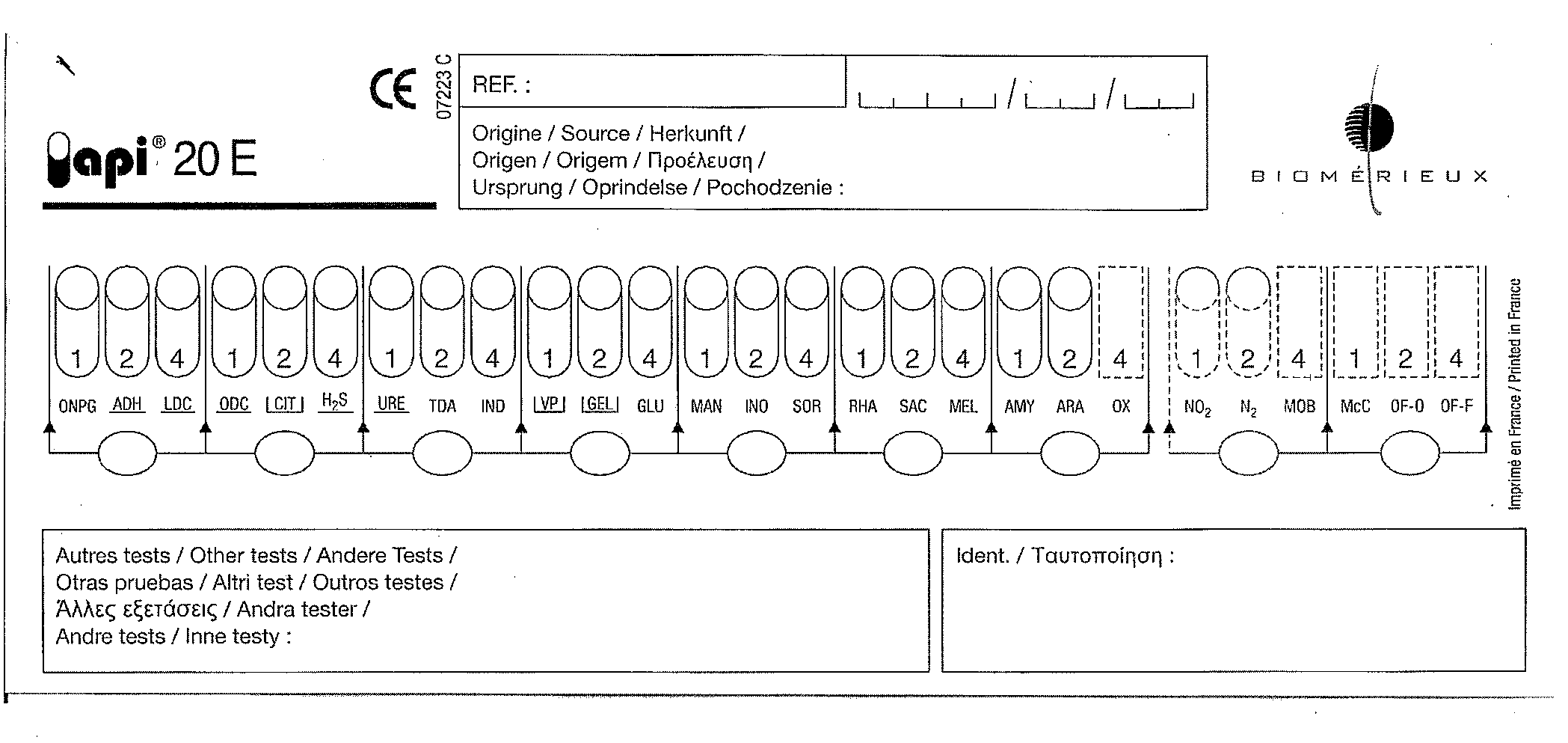 Caldo nitratos+
Griess Ay B
RMVP/+RM
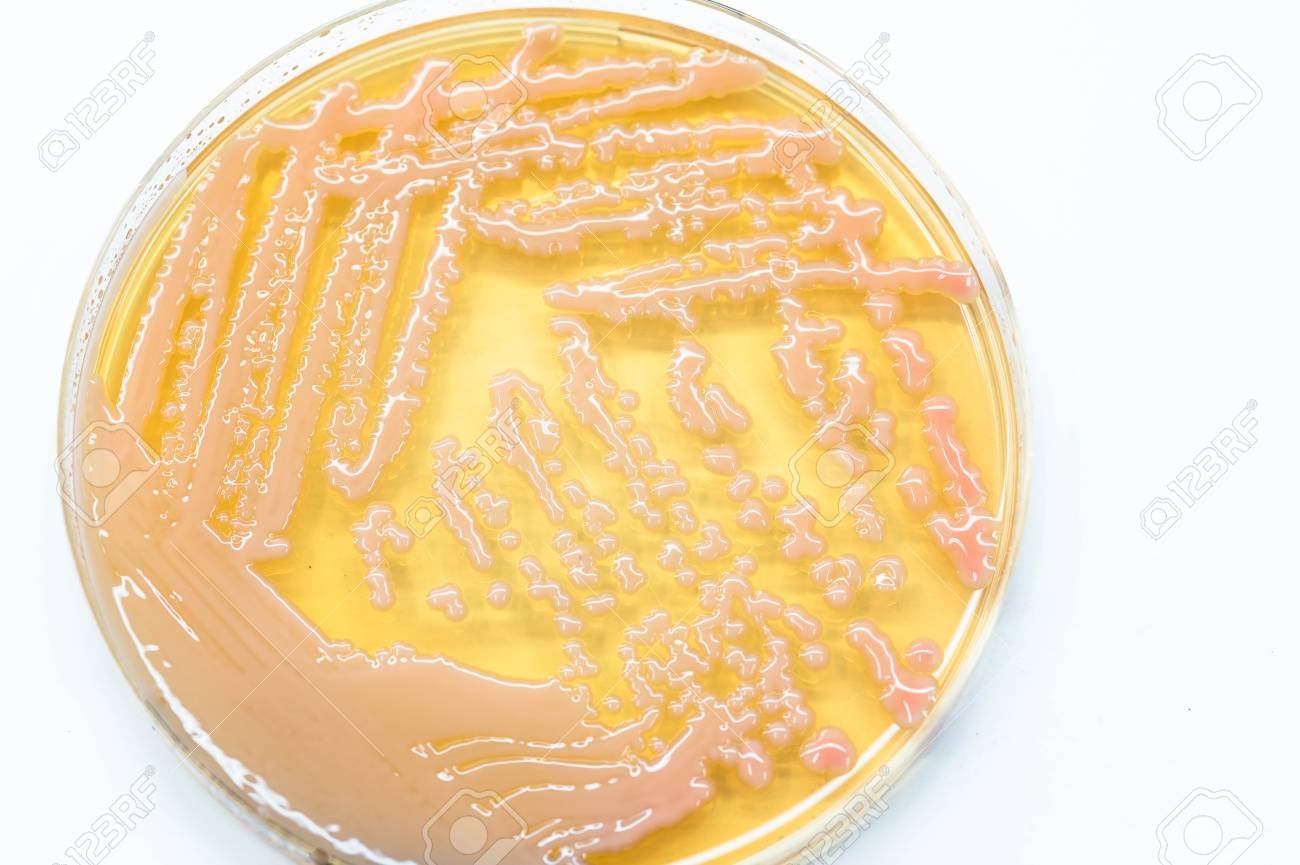 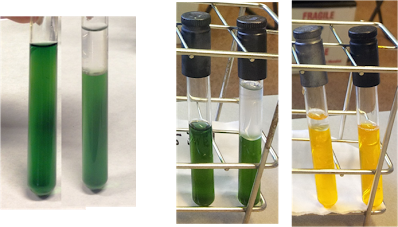 McConkey
F
O
Oxidasa
Catalasa
Medio O-F
CASO 2
Se aisló a la bacteria responsible de la gastroenteritis de un paciente a partir de un coprocultivo.
El primer aislado se obtuvo del aislamiento del microorganismos en Agar EMB con las características que se muestran en la imagen superior.
Se realizó una tinción de Gram y se obtuvo la imagen que se presenta en la parte inferior.
Los resultados de las pruebas bioquímicas API 20E y algunas de las pruebas bioquímicas tradicionales se muestran en la siguiente diapositiva
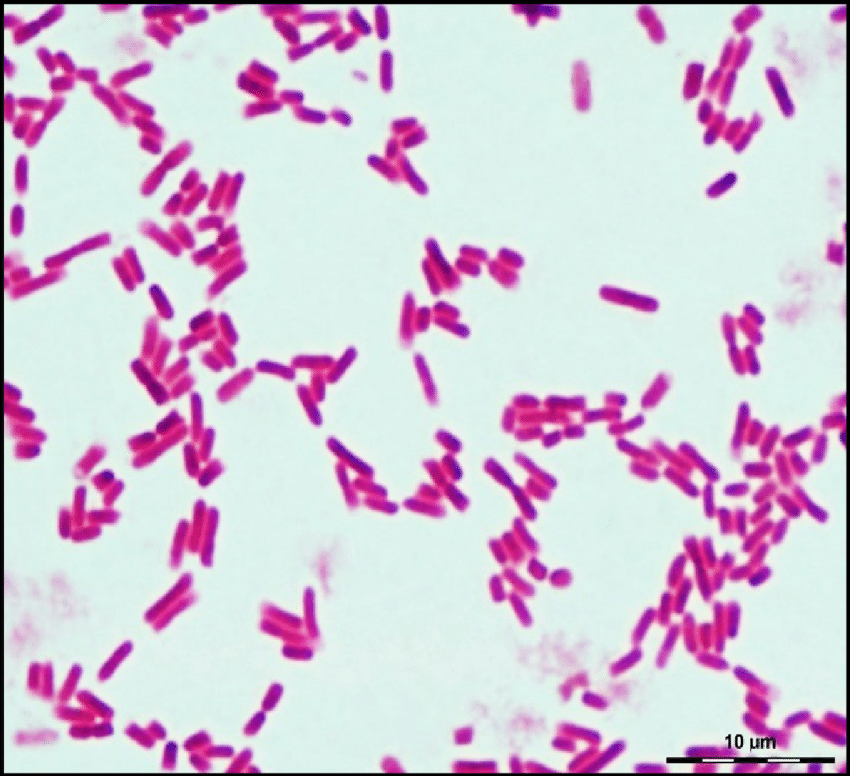 Agar Hugh Leifson
OF
O
F
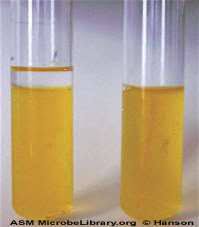 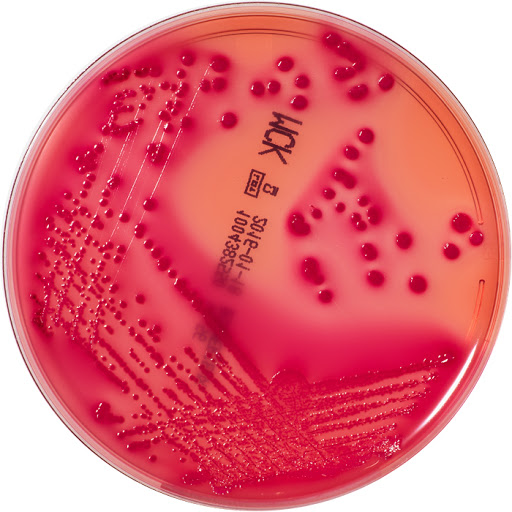 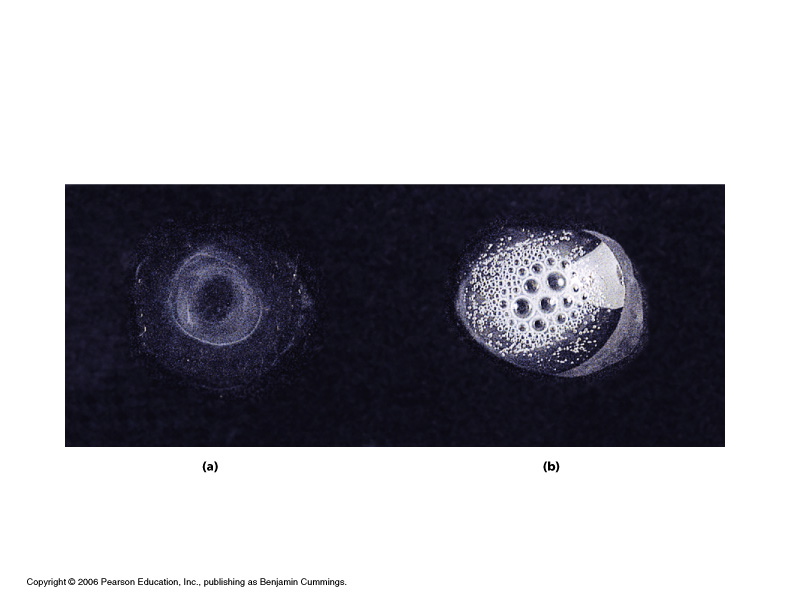 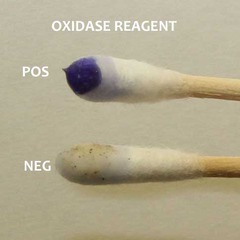 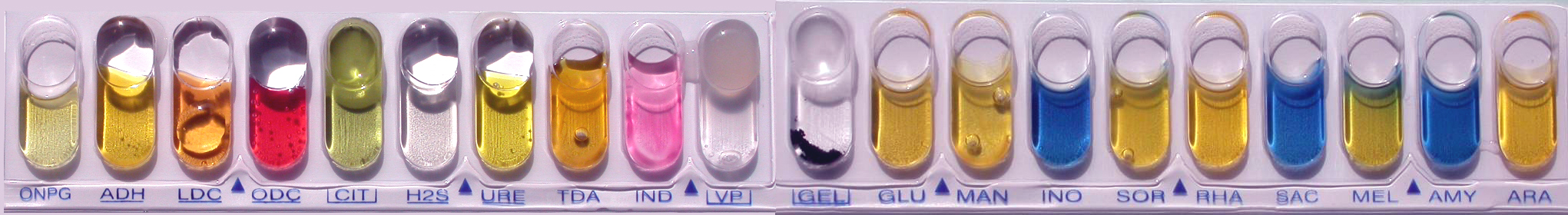 McC
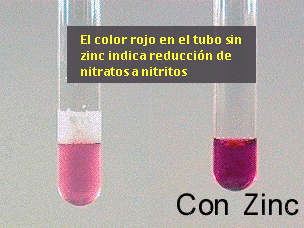 Caldo nitratos
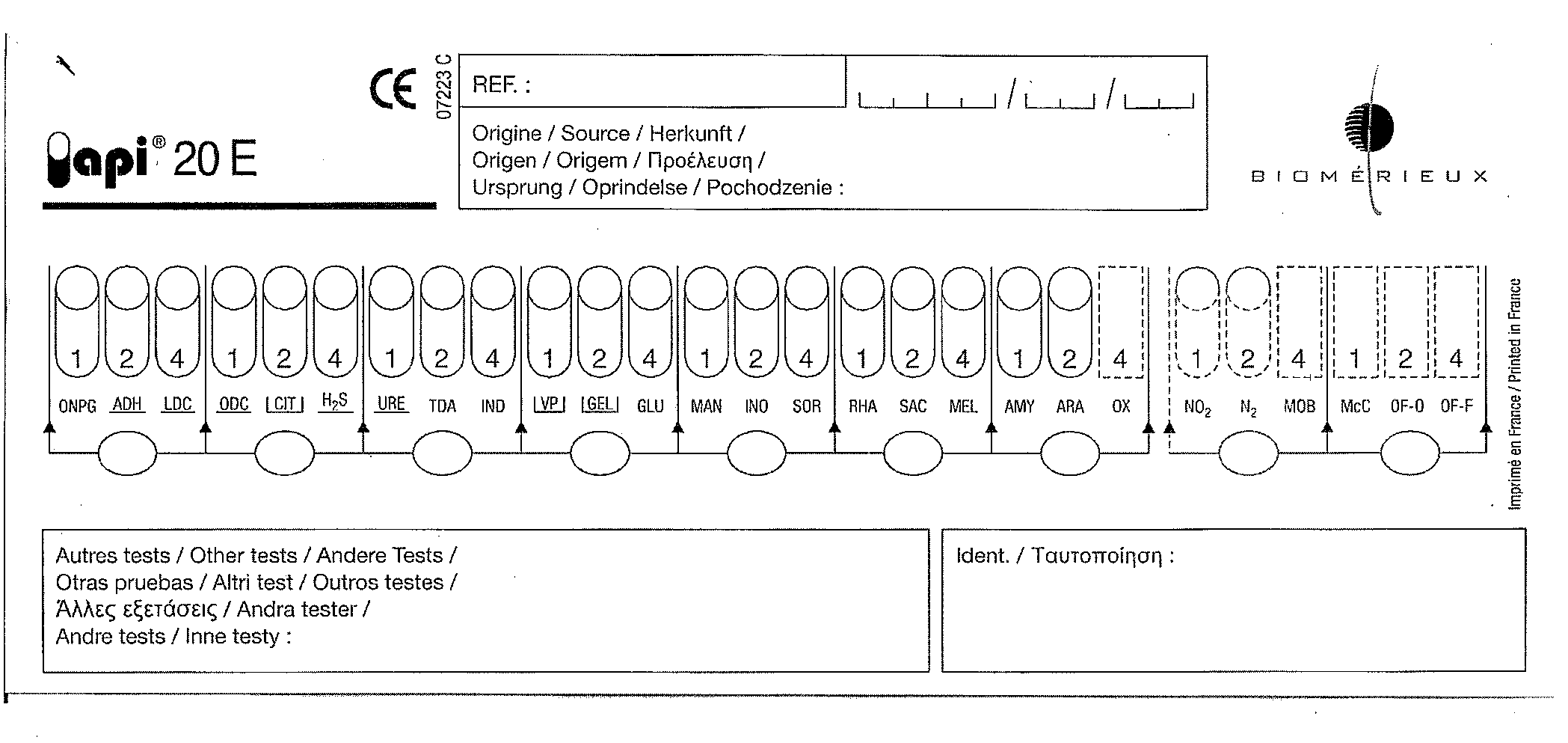 Griess A+B
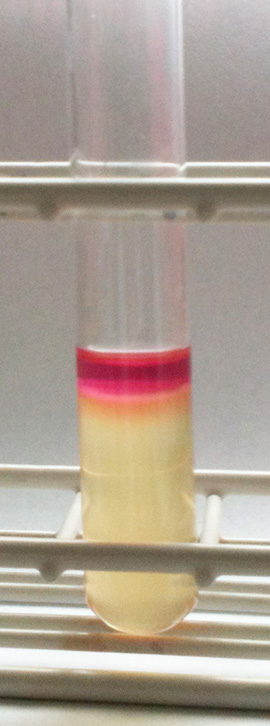 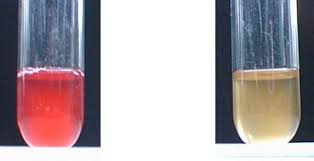 Oxidasa
Medio SIM
Catalasa
RMVP/+RM
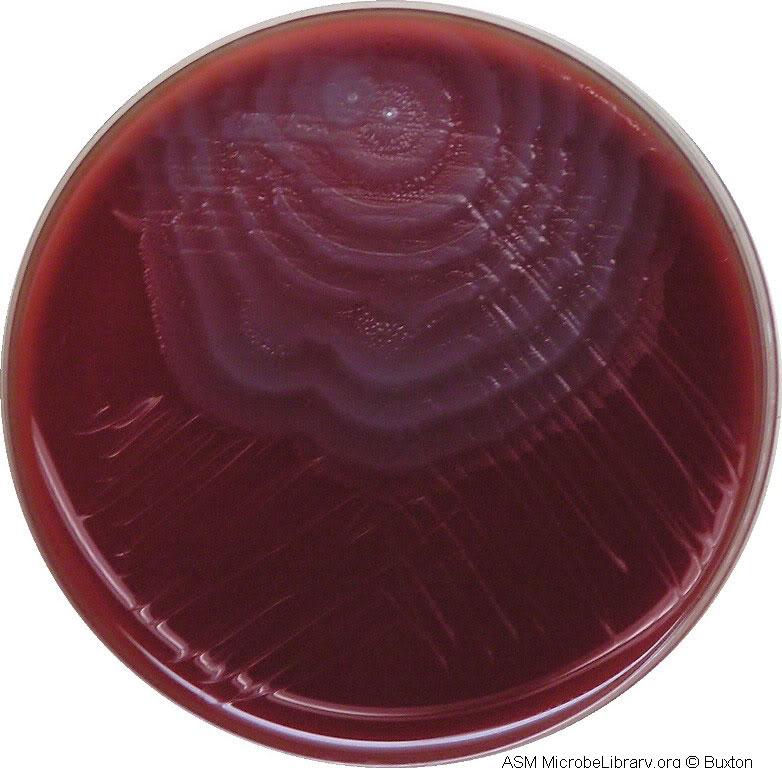 CASO 3
Se aisló a la bacteria responsable de una infección en vías urinarias 
El primer aislado se obtuvo del aislamiento del microorganismos en Agar McConkey  con las características que se muestran en la imagen superior.
Se realizó una tinción de Gram y se obtuvo la imagen que se presenta en la parte inferior.
Los resultados de las pruebas bioquímicas API 20E y algunas de las pruebas bioquímicas tradicionales se muestran en la siguiente diapositiva
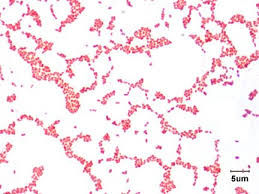 Agar Hugh Leifson
OF
O
F
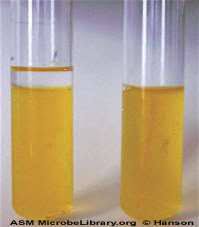 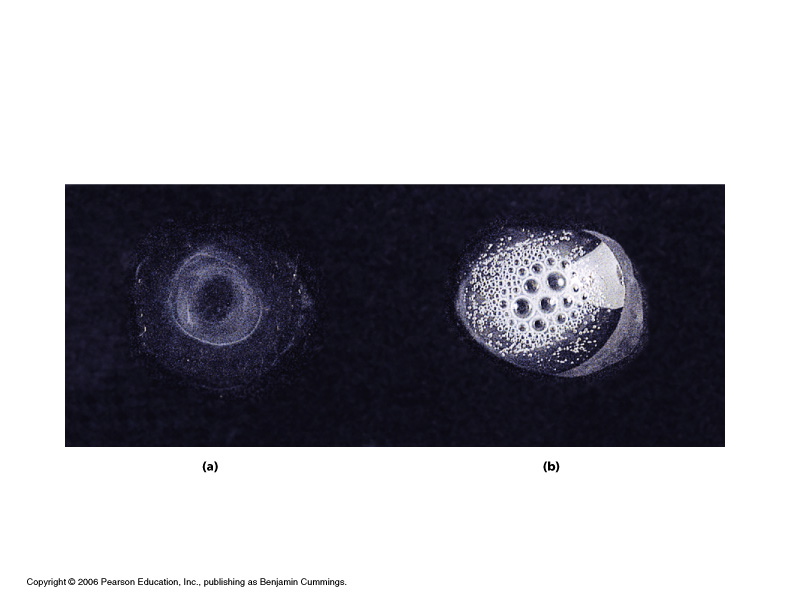 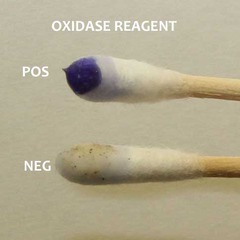 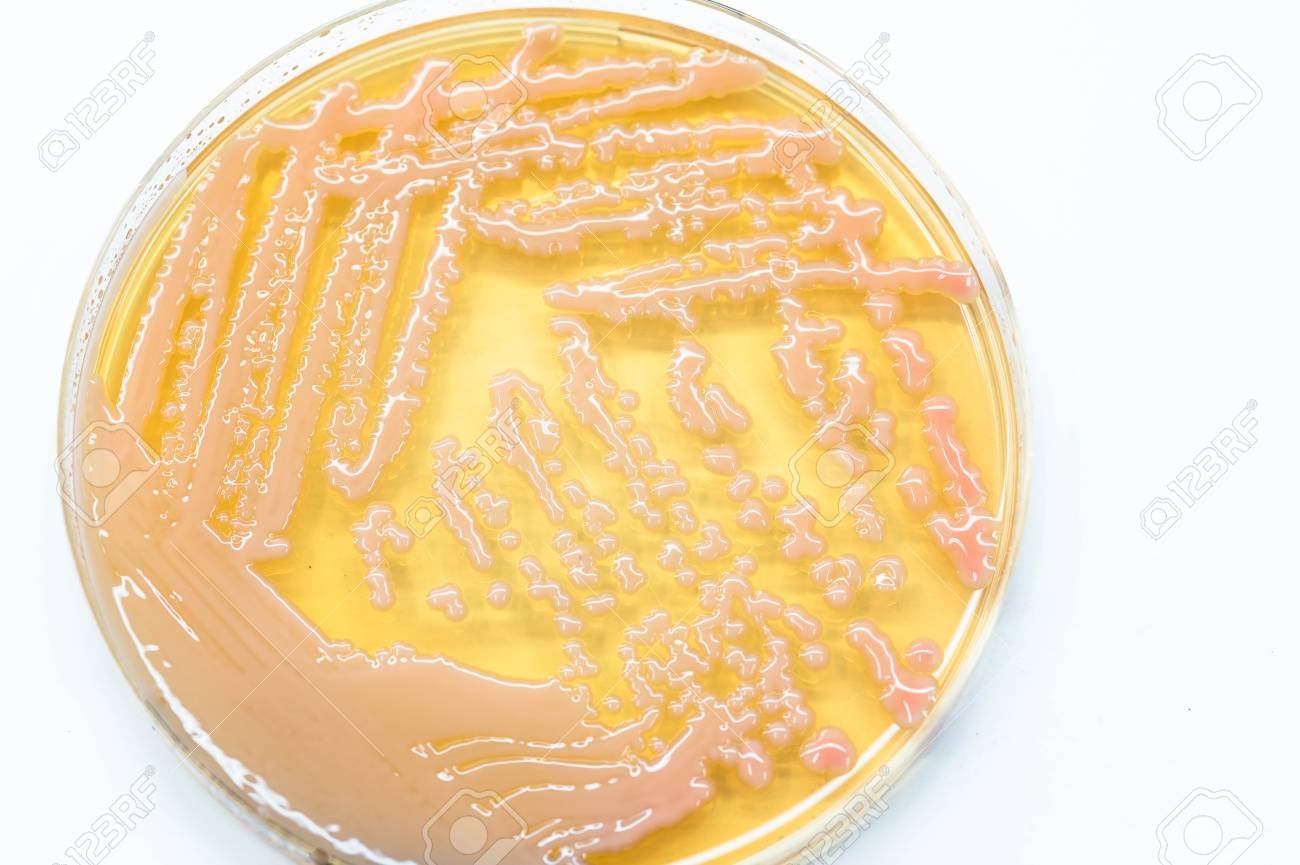 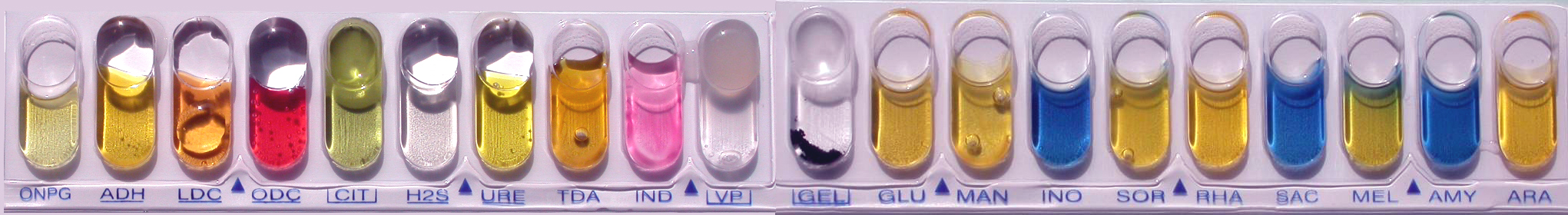 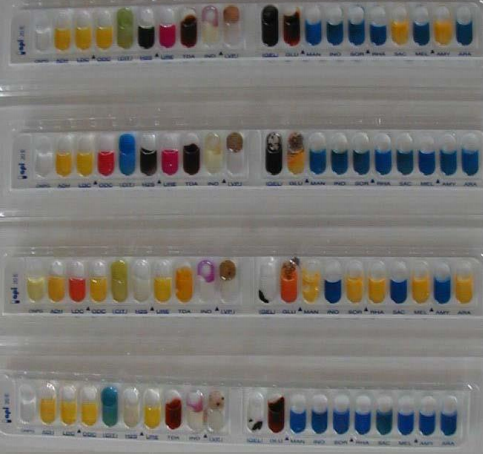 McC
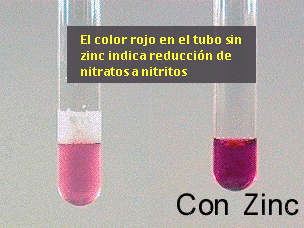 Caldo nitratos
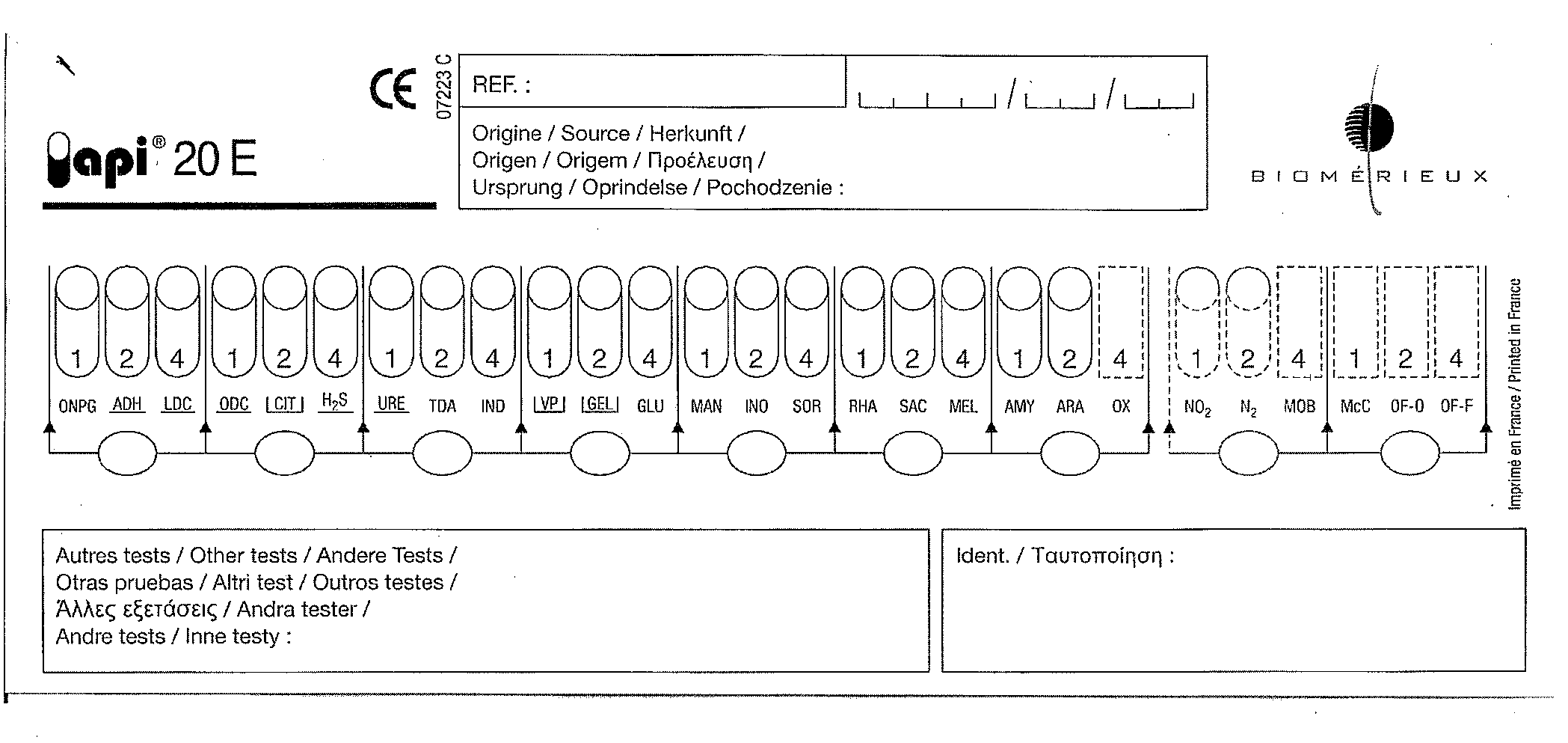 Griess A+B
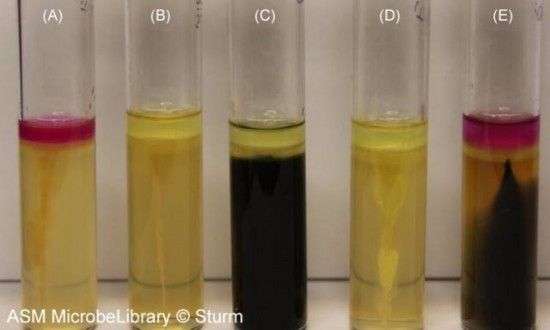 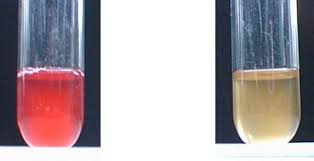 Oxidasa
Medio SIM
Catalasa
RMVP/+RM
CASO 4
Se aisló a la bacteria responsable de una infección en vías urinarias 
El primer aislado se obtuvo del aislamiento del microorganismos en Agar McConkey  con las características que se muestran en la imagen superior.
Se realizó una tinción de Gram y se obtuvo la imagen que se presenta en la parte inferior.
Los resultados de las pruebas bioquímicas API 20E y algunas de las pruebas bioquímicas tradicionales se muestran en la siguiente diapositiva
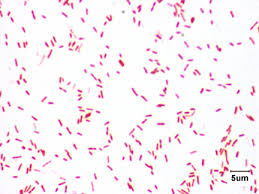 Agar Hugh Leifson
OF
O
F
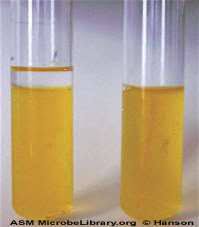 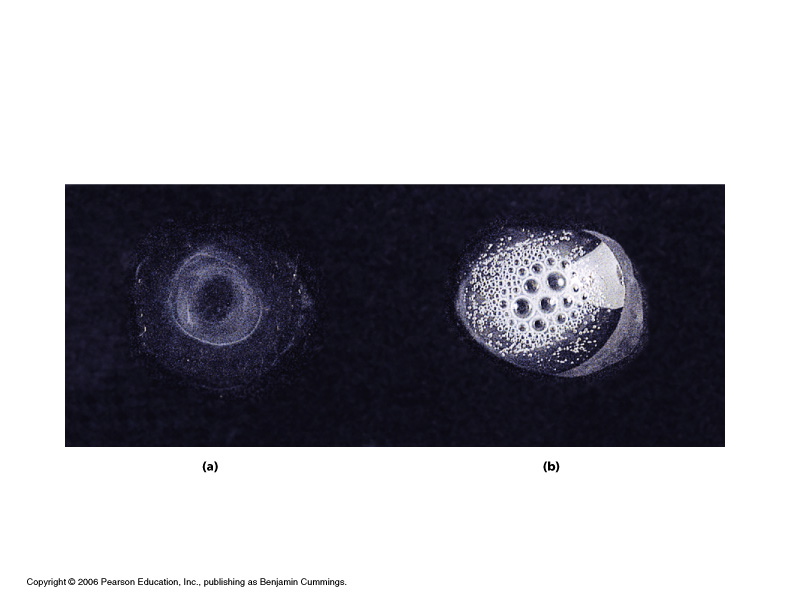 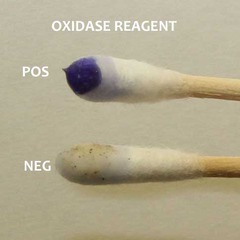 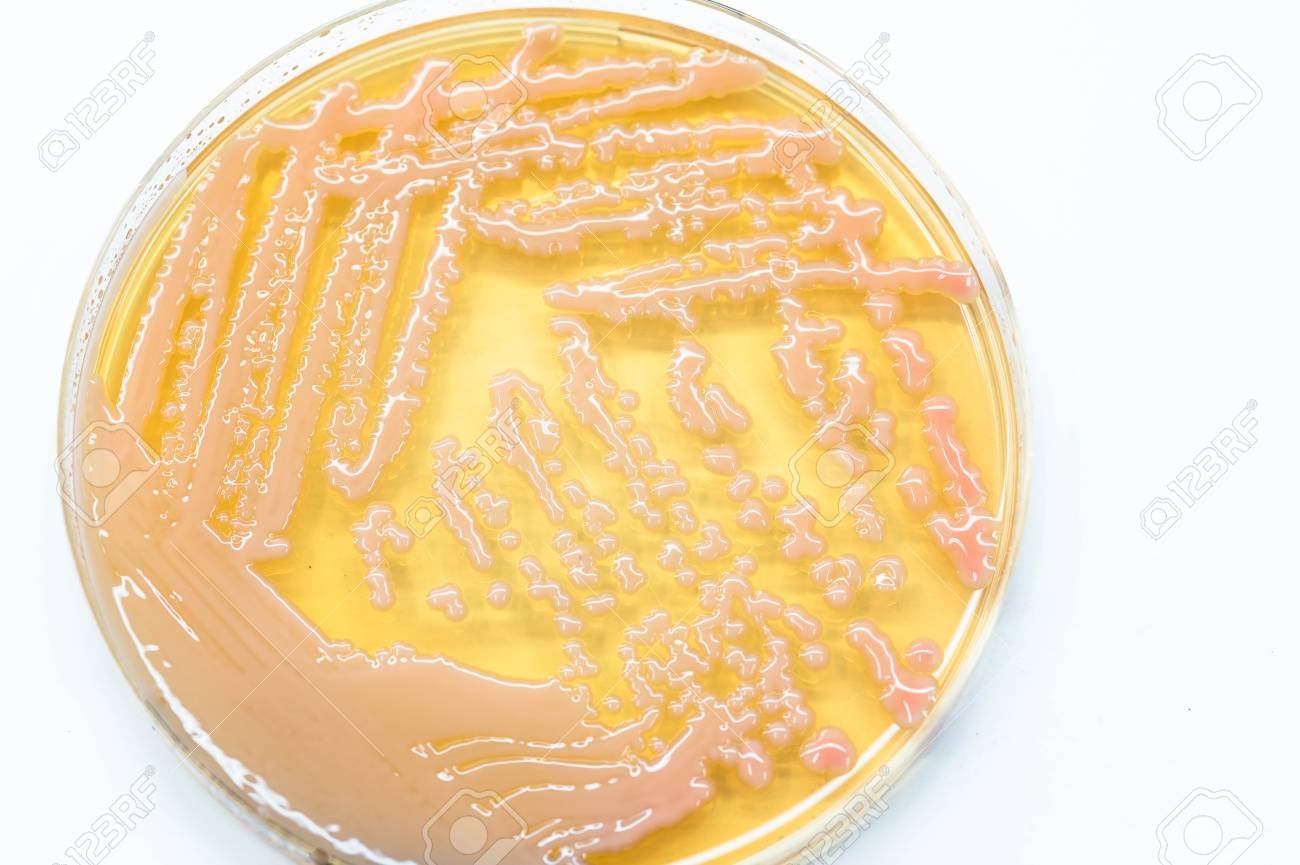 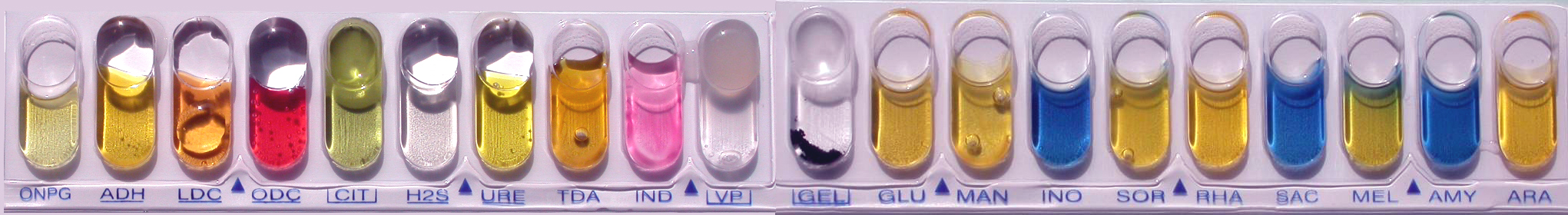 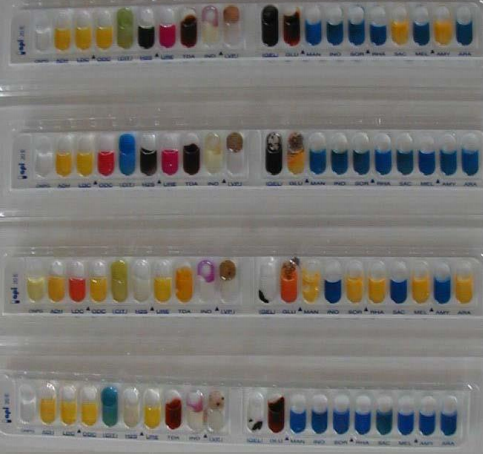 McC
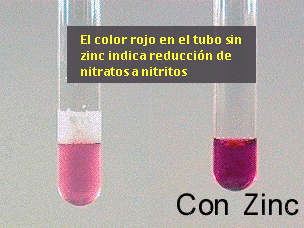 Caldo nitratos
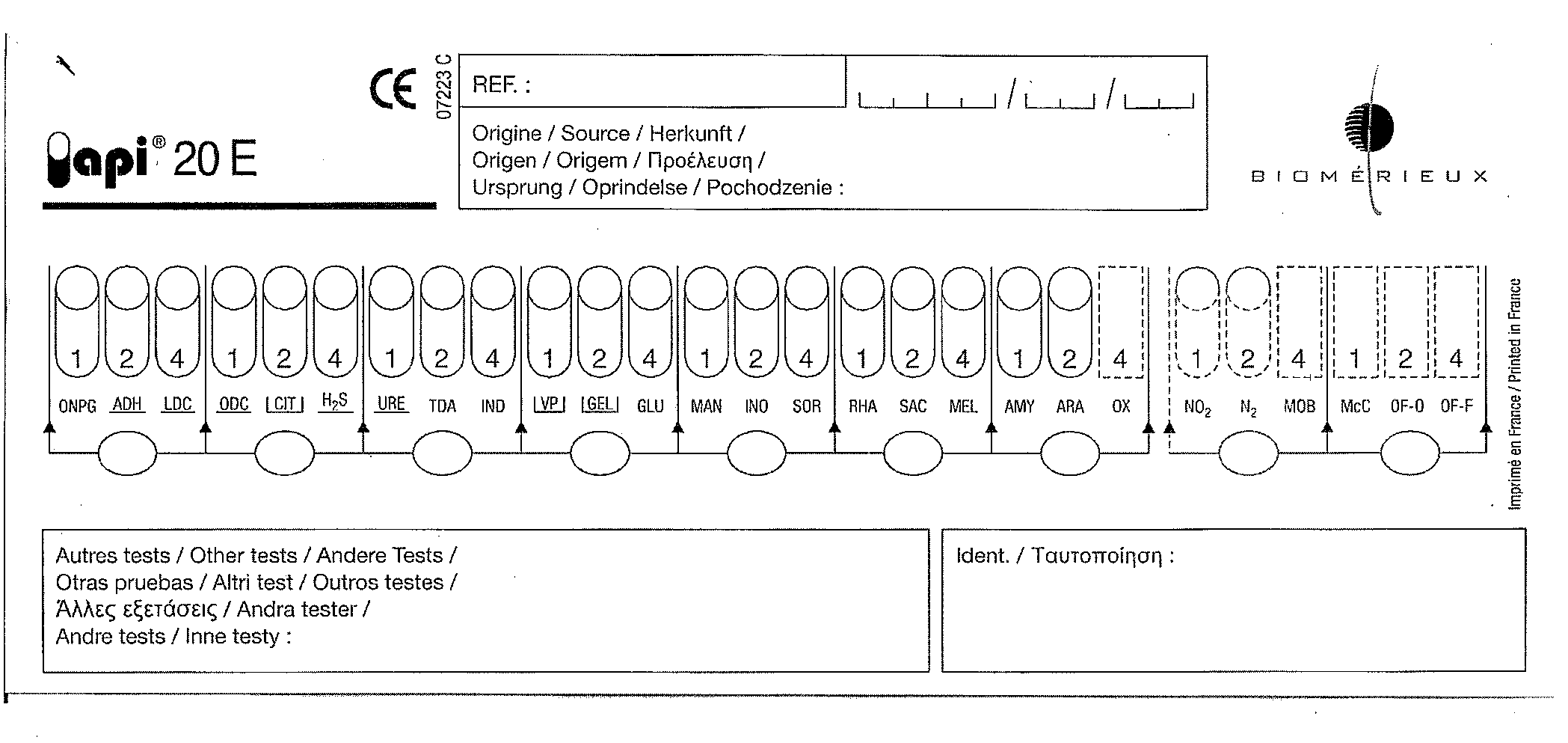 Griess A+B
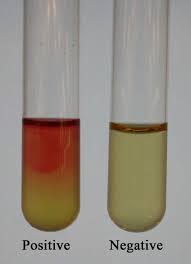 Caldo RM-VP
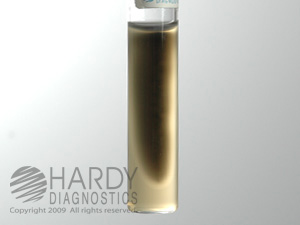 +KOH/alfa naftol
Oxidasa
+RM
Medio SIM
Catalasa
CASO 5
Se aisló a la bacteria responsable de una fuerte diarrea sanguinolienta
El primer aislado se obtuvo del aislamiento del microorganismos en Agar EMB con las características que se muestran en la imagen superior.
Se realizó una tinción de Gram y se obtuvo la imagen que se presenta en la parte inferior.
Los resultados de las pruebas bioquímicas API 20E y algunas de las pruebas bioquímicas tradicionales se muestran en la siguiente diapositiva
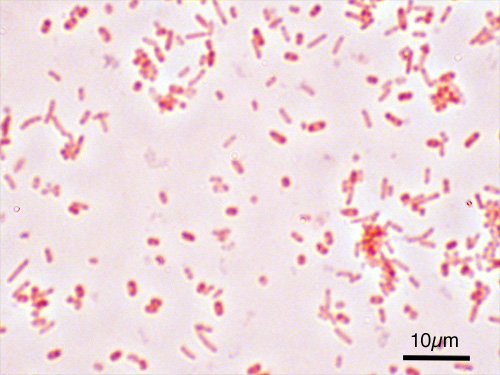 Agar Hugh Leifson
OF
O
F
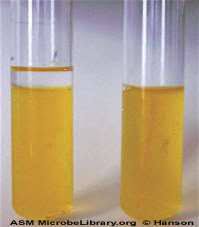 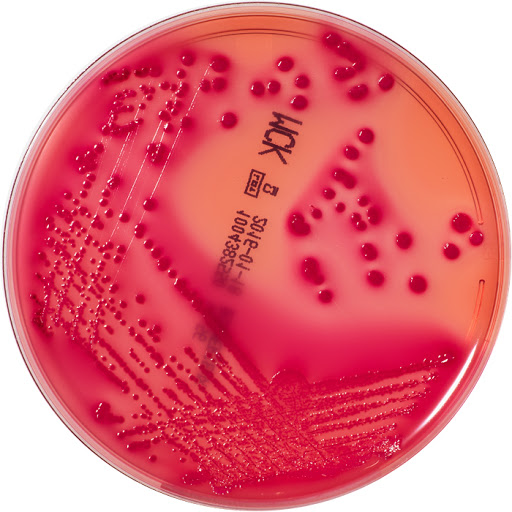 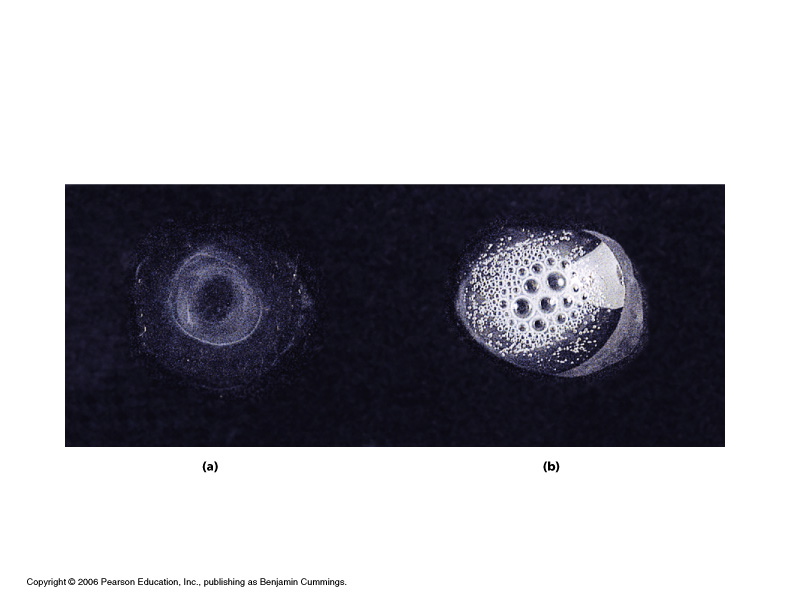 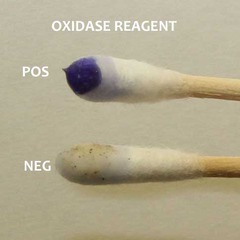 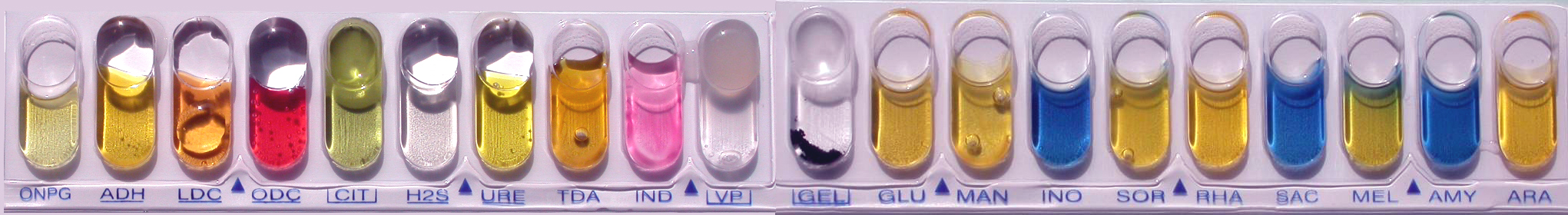 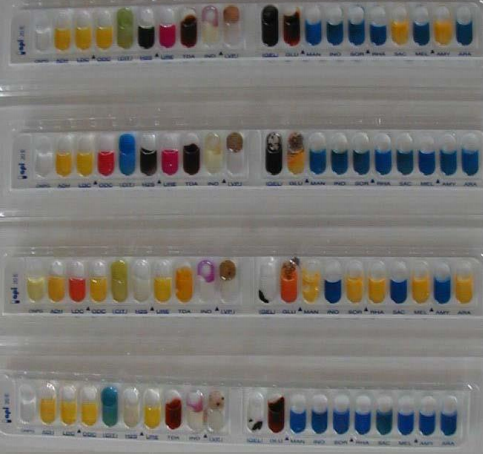 McC
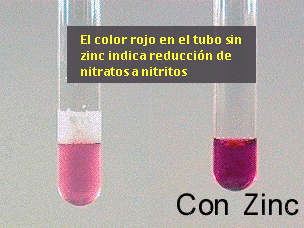 Caldo nitratos
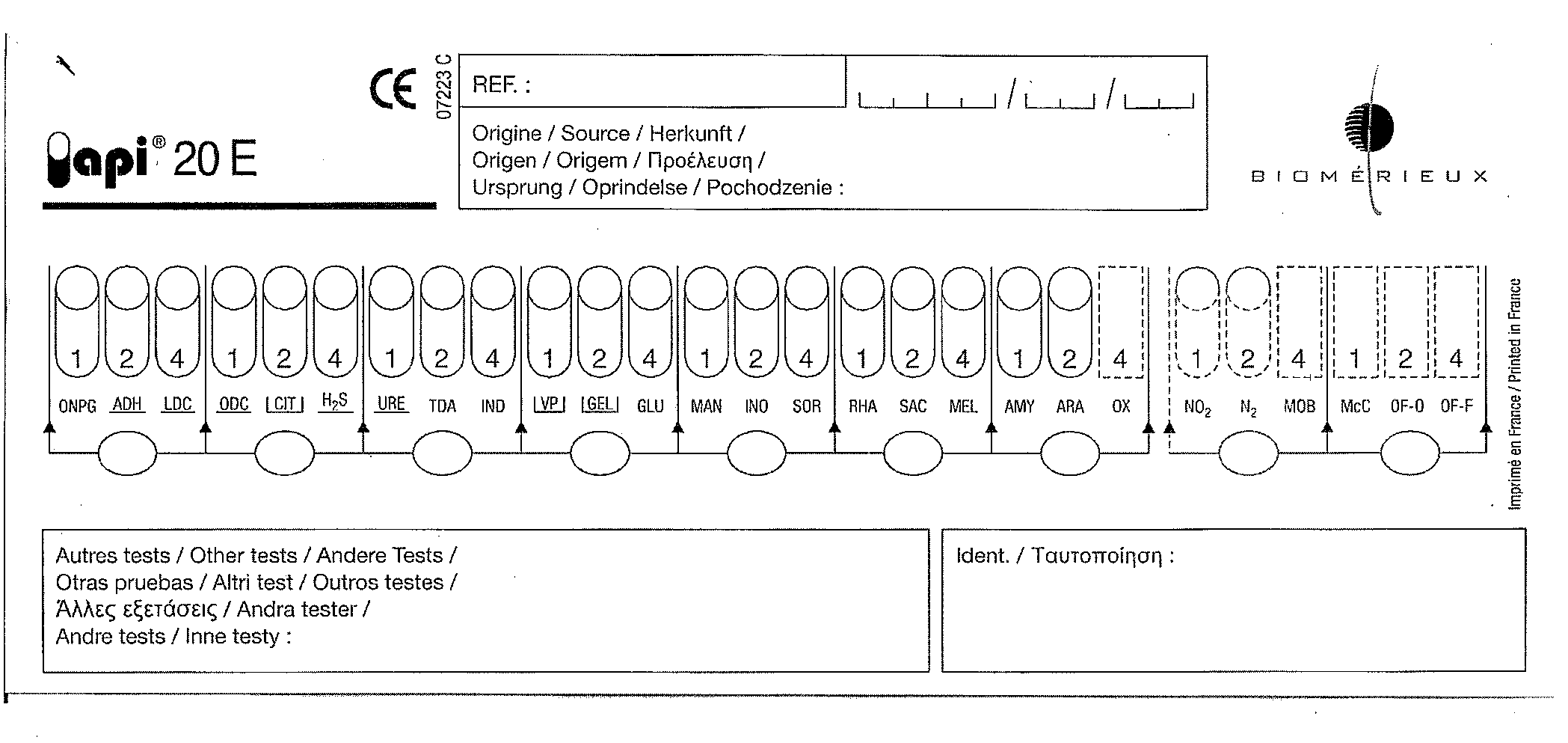 Griess A+B
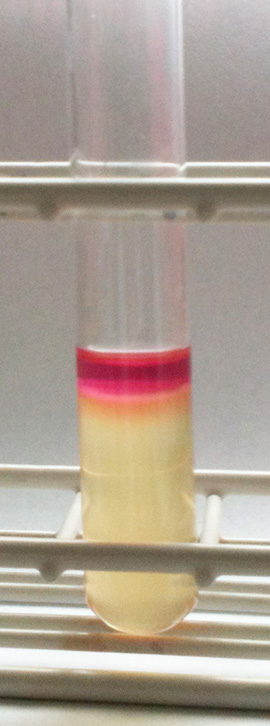 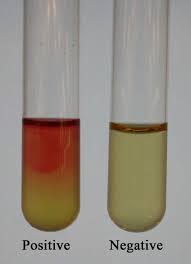 Caldo RM-VP
+KOH/alfa naftol
Oxidasa
+RM
Medio SIM
Catalasa
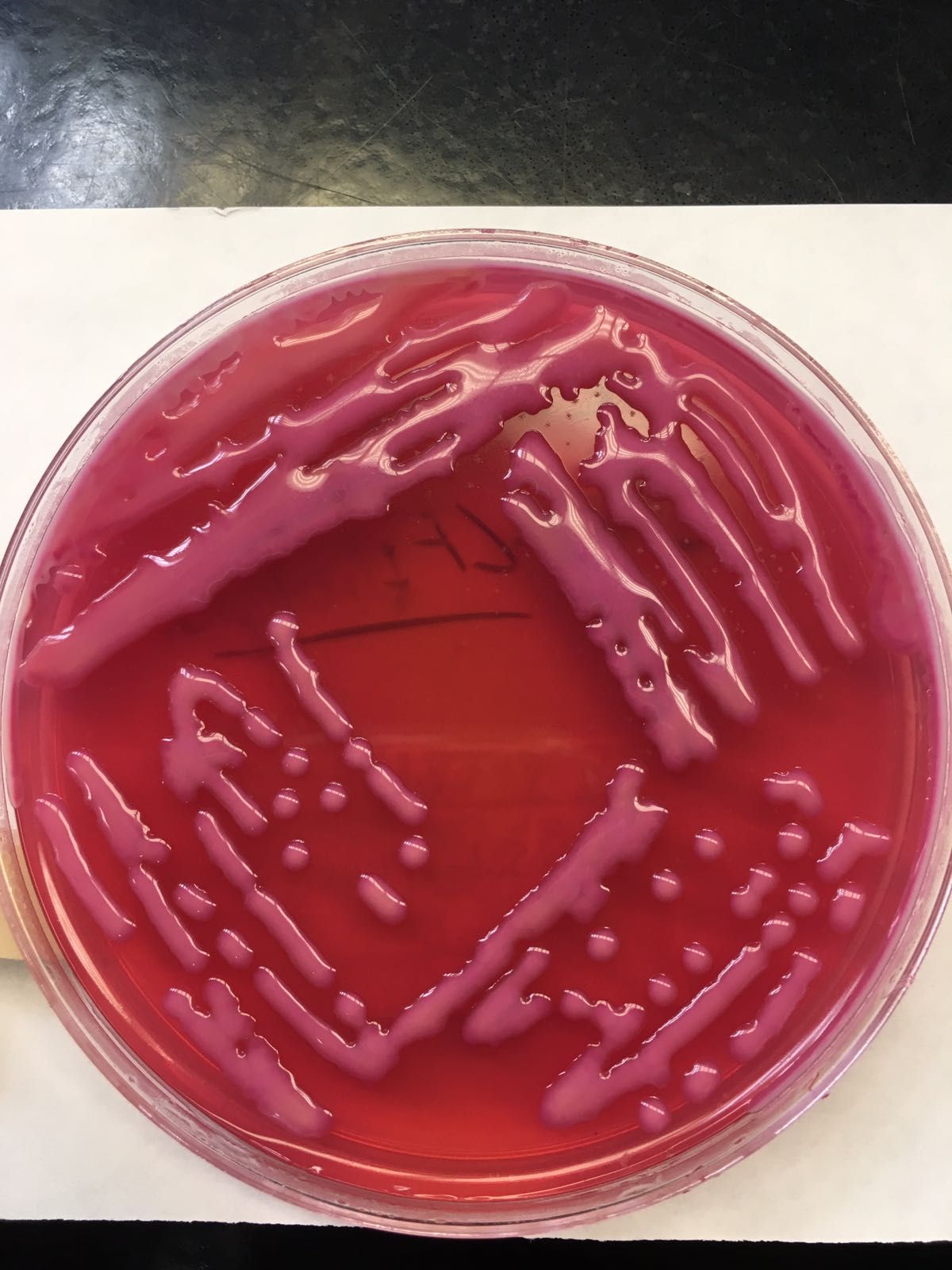 CASO 6
Se aisló a la bacteria responsable de una infección en vias respiratorias del exudado faringeo de un paciente.
El primer aislado se obtuvo del aislamiento del microorganismos en Agar EMB con las características que se muestran en la imagen superior.
Se realizó una tinción de Gram y se obtuvo la imagen que se presenta en la parte inferior.
Los resultados de las pruebas bioquímicas API 20E y algunas de las pruebas bioquímicas tradicionales se muestran en la siguiente diapositiva
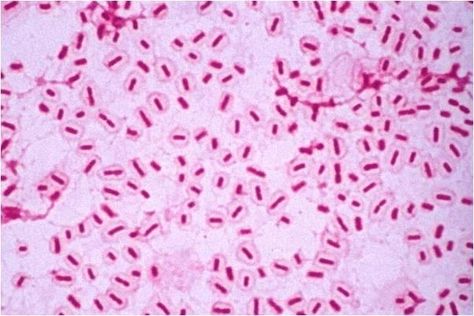 Agar Hugh Leifson
OF
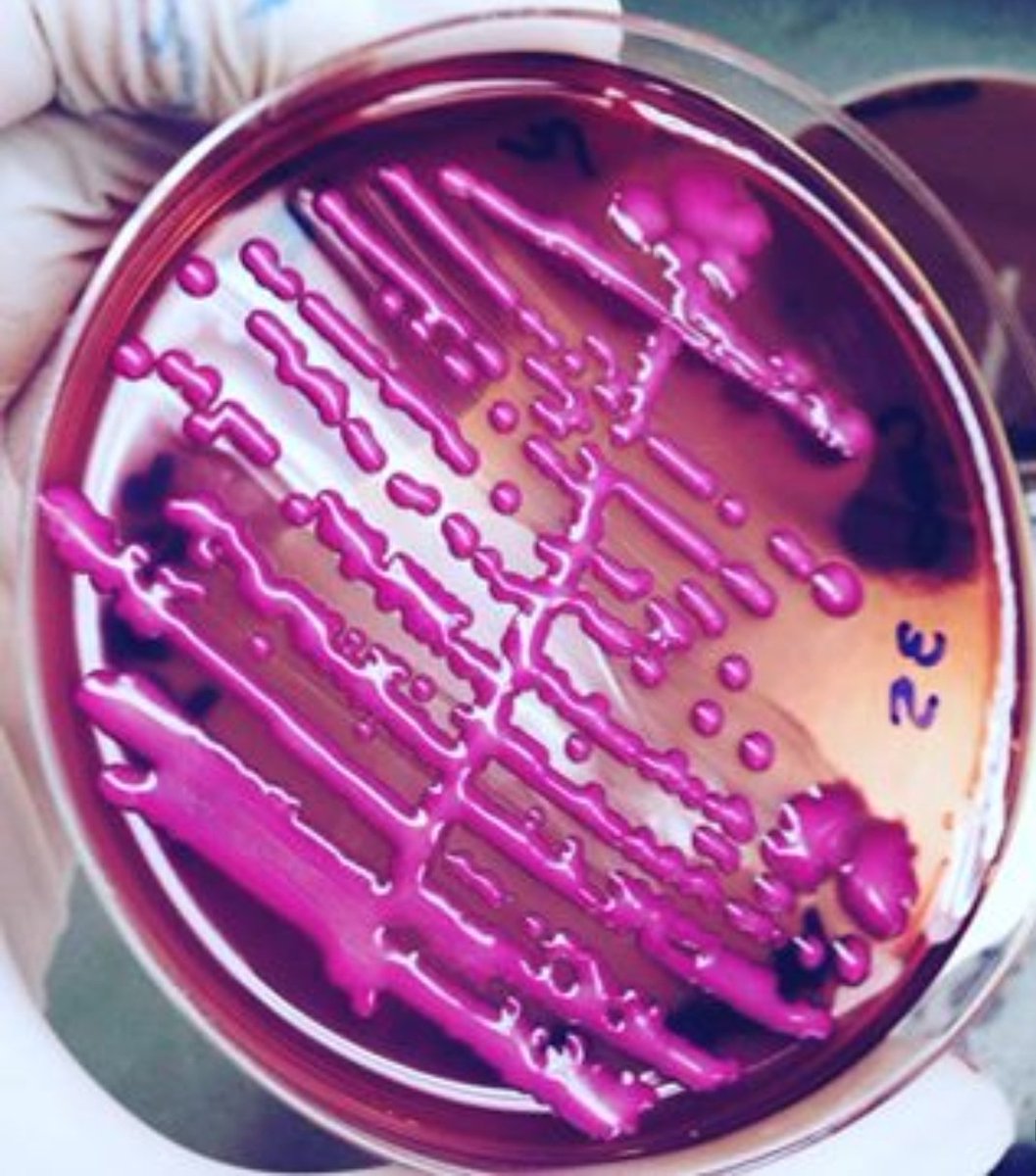 O
F
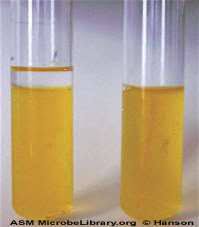 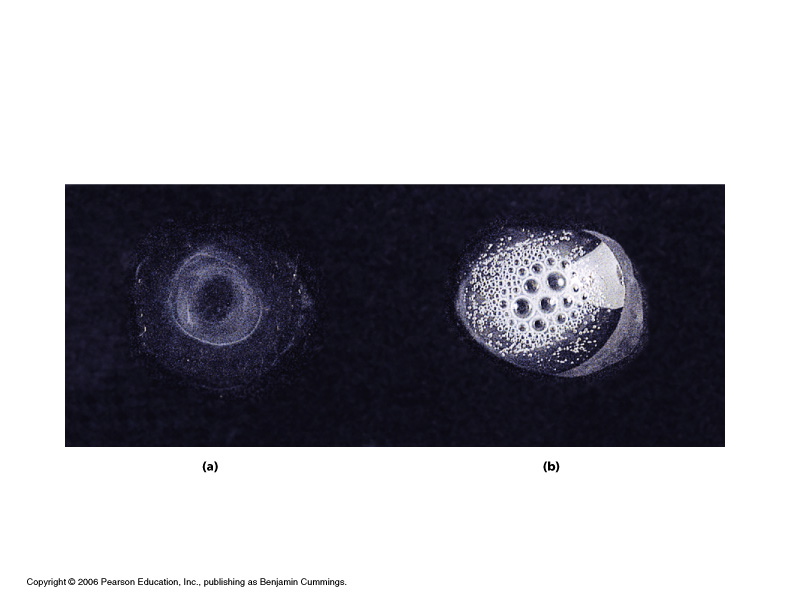 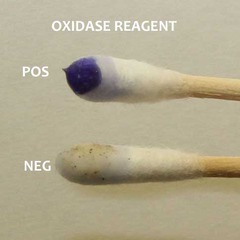 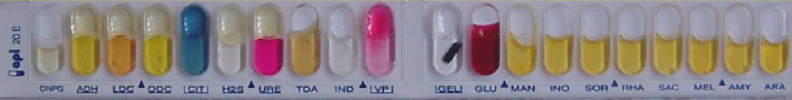 McC
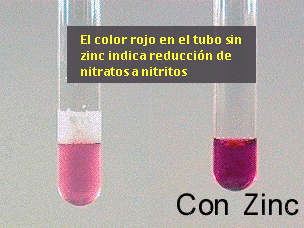 Caldo nitratos
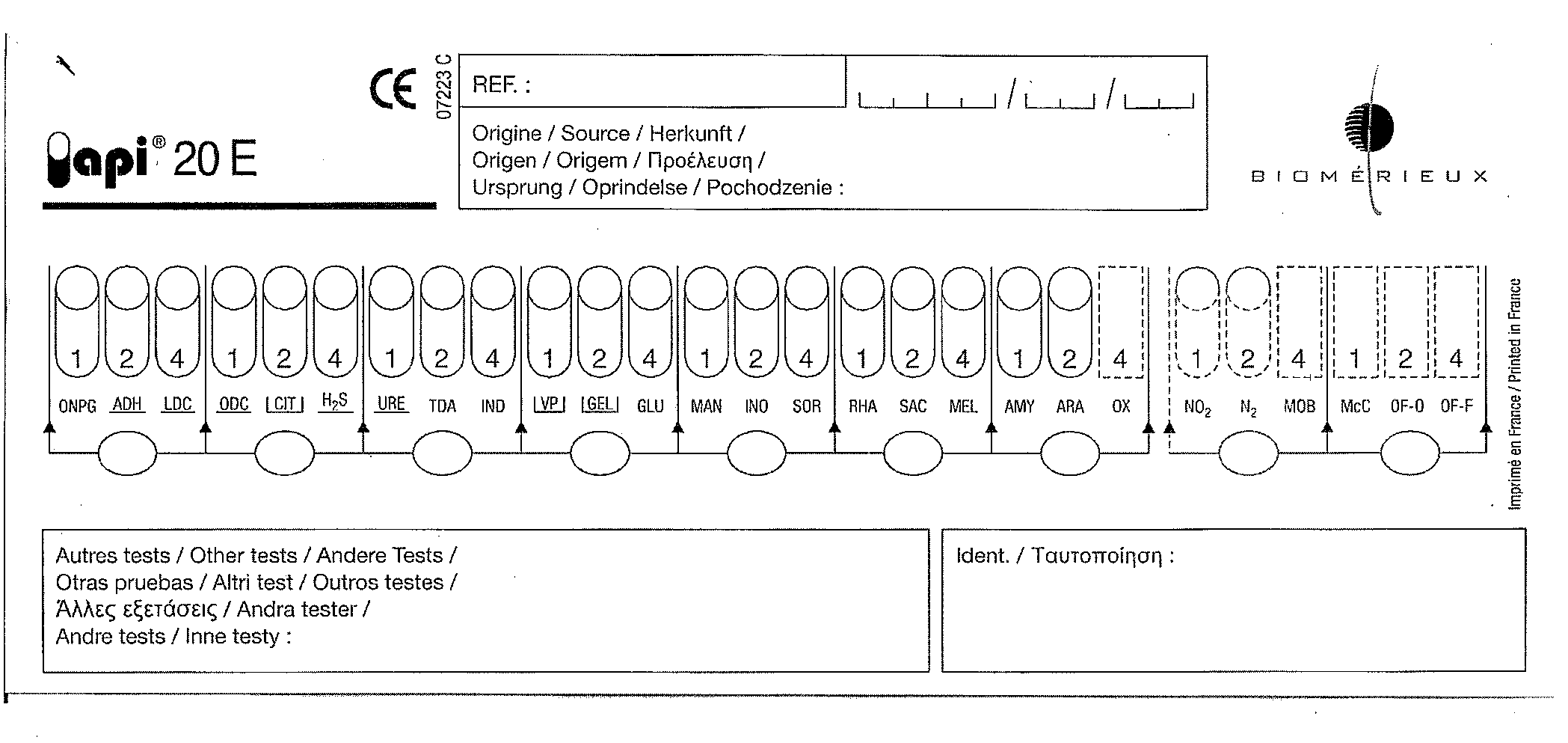 Griess A+B
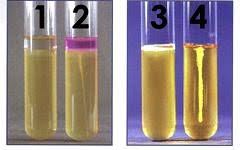 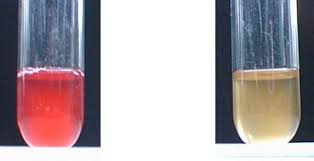 Oxidasa
Medio SIM
Catalasa
RMVP/+RM
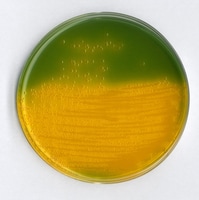 CASO 7
Se aisló a partir de una muestra de mariscos al posible microorganismo responsable, que afectó a los comensales de una cadena de restaurantes con una fuerte diarrhea y vómito.
El primer aislado se obtuvo del aislamiento del microorganismos en Agar TCBS con las características que se muestran en la imagen superior.
Se realizó una tinción de Gram y se obtuvo la imagen que se presenta en la parte inferior.
Los resultados de las pruebas bioquímicas API 20E y algunas de las pruebas bioquímicas tradicionales se muestran en la siguiente diapositiva
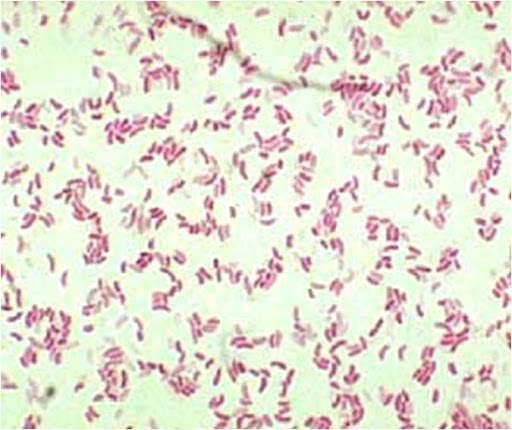 McC
Agar Hugh Leifson
OF
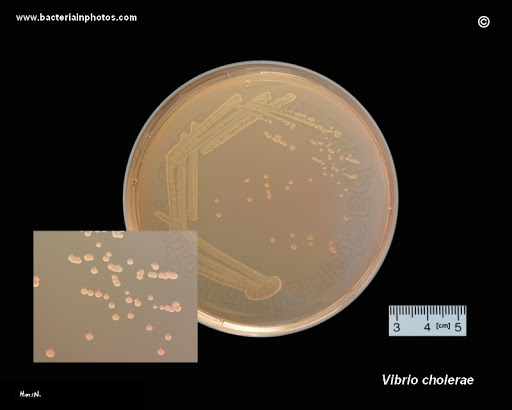 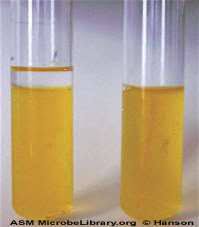 Oxidasa
O
F
Catalasa
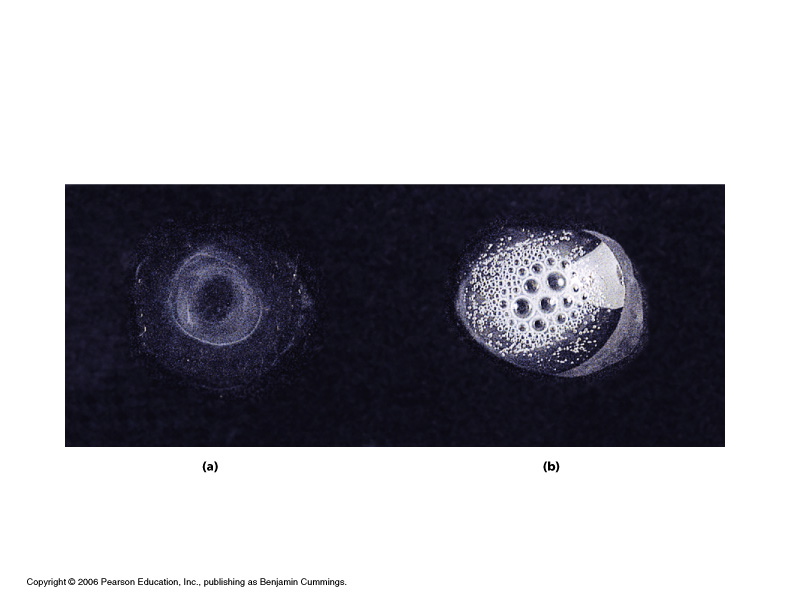 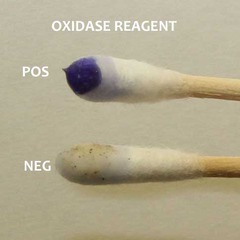 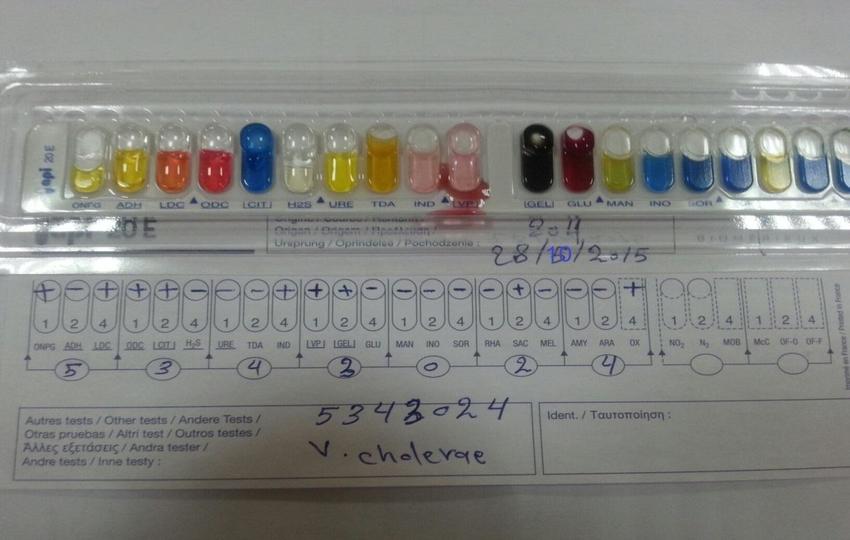 Caldo nitratos
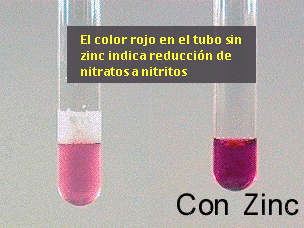 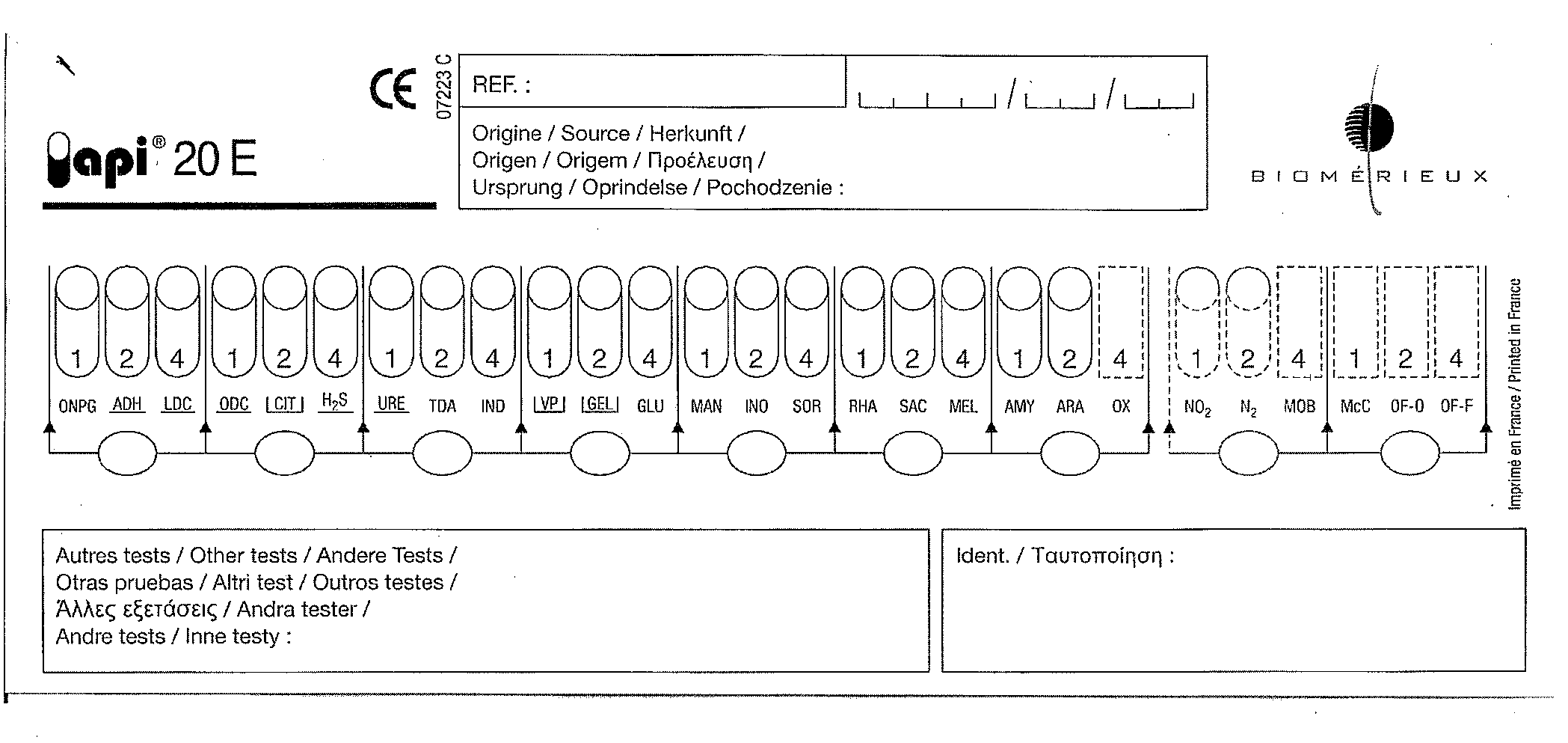 GriessA+B
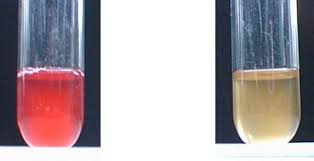 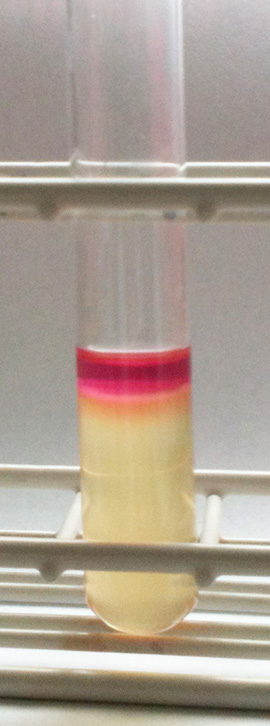 Medio SIM
RMVP/+RM
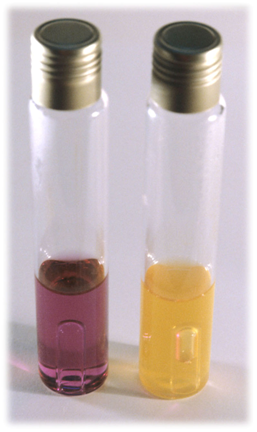 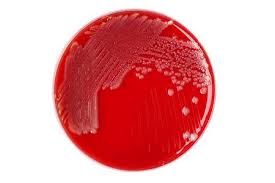 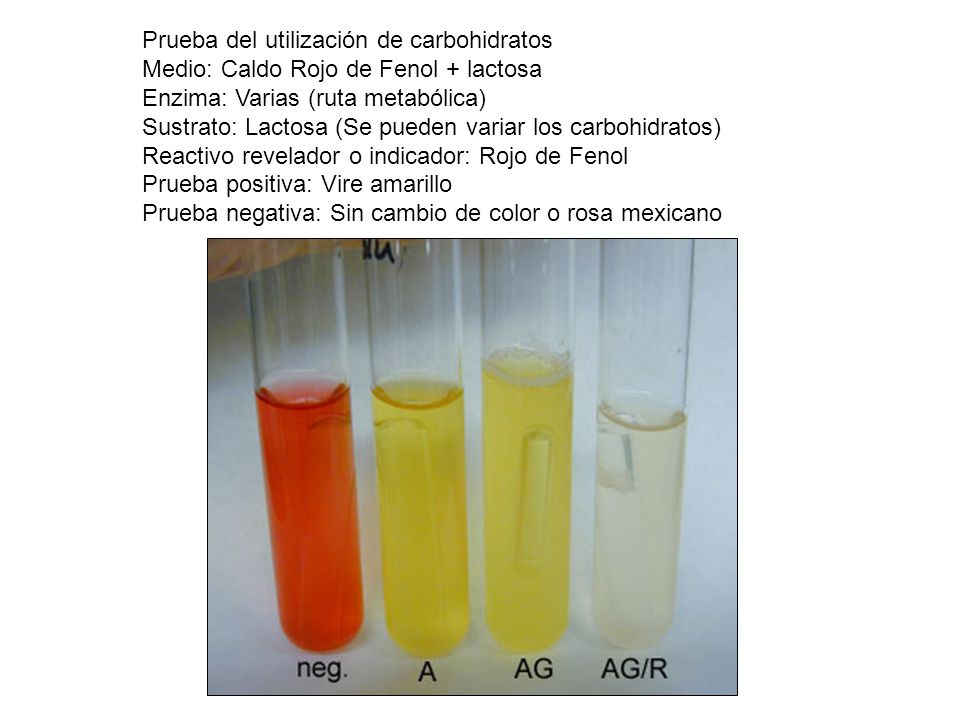 Agar sangre
Caldo carbohidratos
+lactosa
Caldo glucosa+ 
rojo de fenol
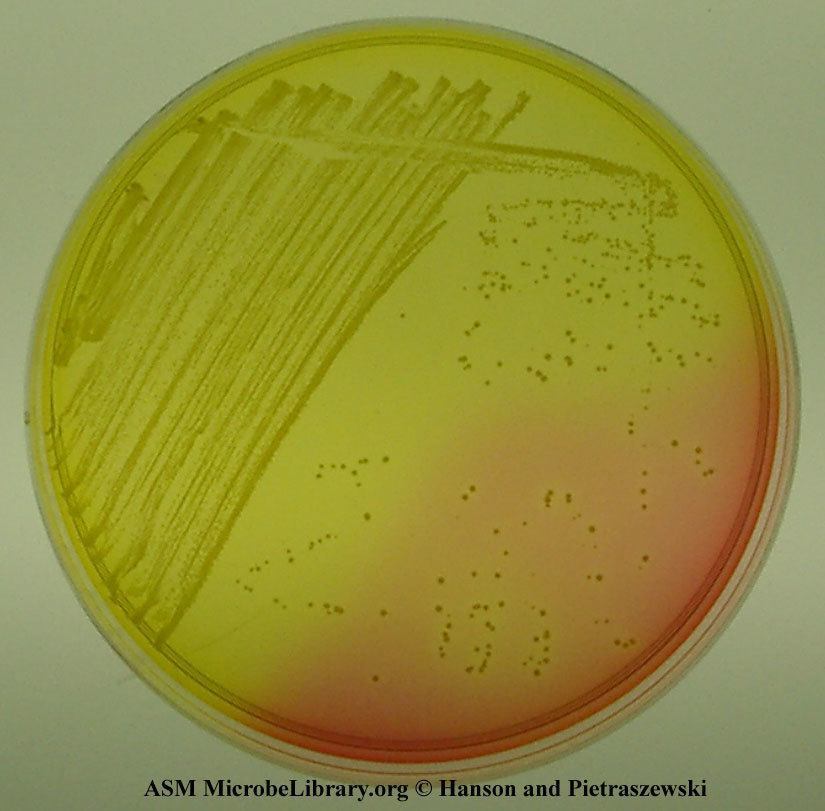 CASO 8
Se aisló a partir de una muestra de leche fresca que afectó a los comensales de una conocida cafeteria en la que la especialidad es el chocolate español de la que se sospecha la presencia de un microorganismo que pudo propiciar una intoxicacion alimentaria.
El primer aislado se obtuvo del aislamiento del microorganismos en Agar MSA con las características que se muestran en la imagen superior.
Se realizó una tinción de Gram y se obtuvo la imagen que se presenta en la parte inferior.
Los resultados de las pruebas bioquímicas API 20E y algunas de las pruebas bioquímicas tradicionales se muestran en la siguiente diapositiva
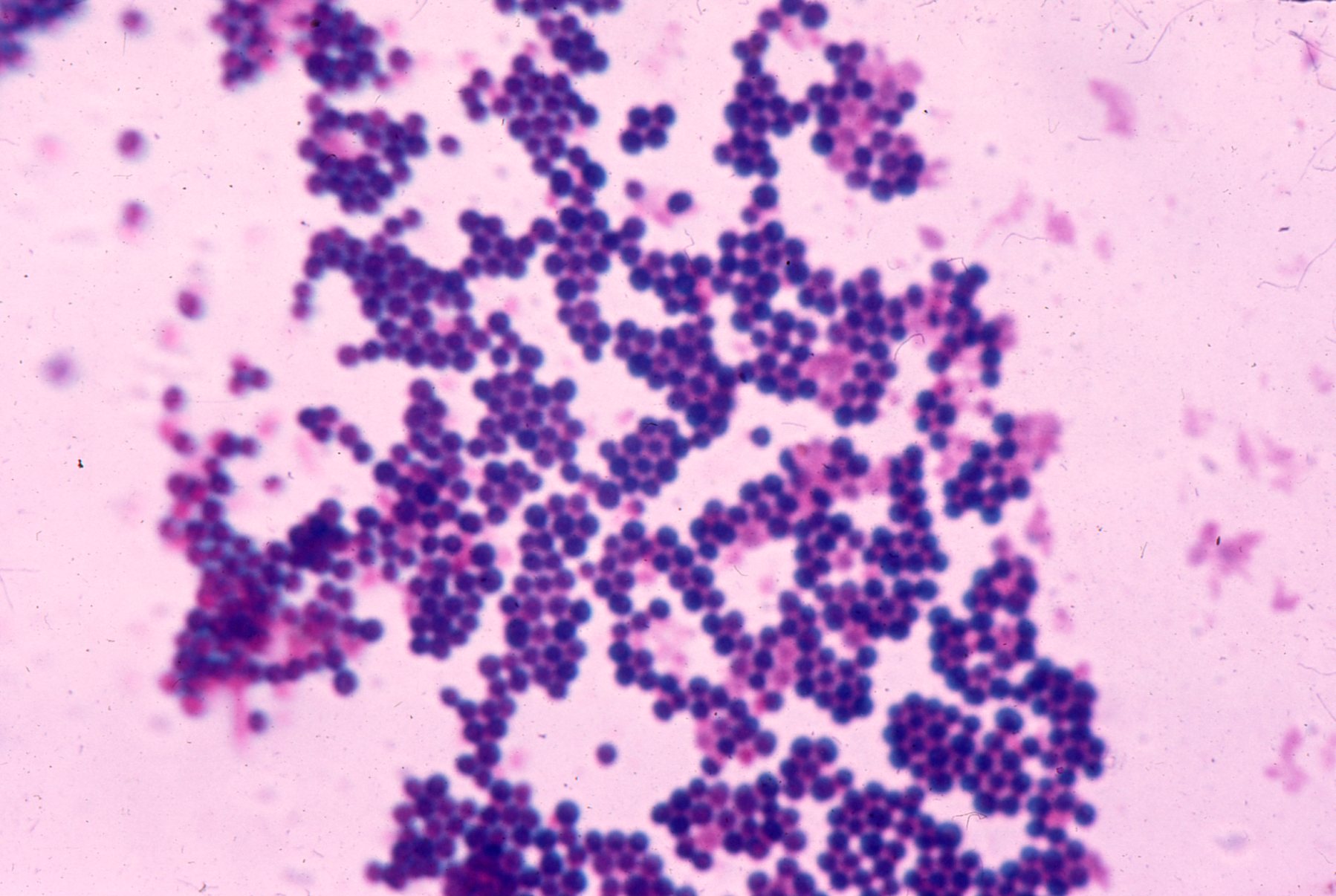 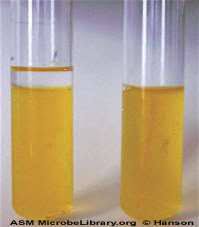 Agar Hugh Leifson
OF
Oxidasa
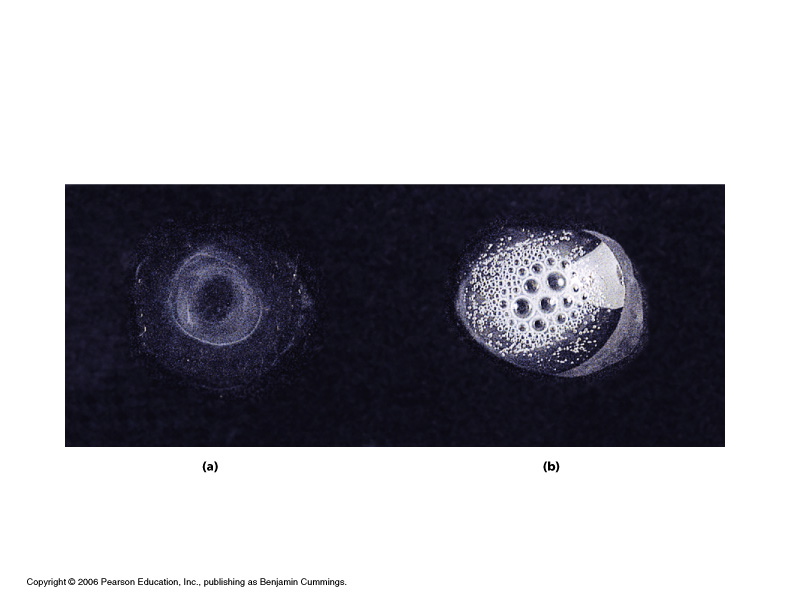 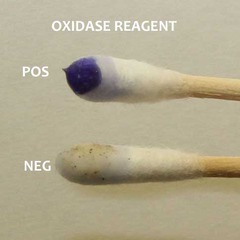 O
F
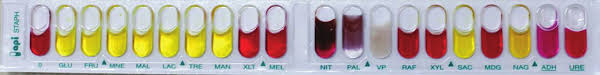 Caldo nitratos
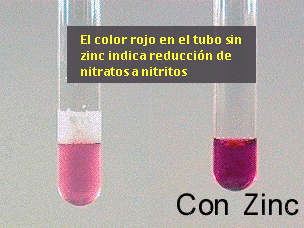 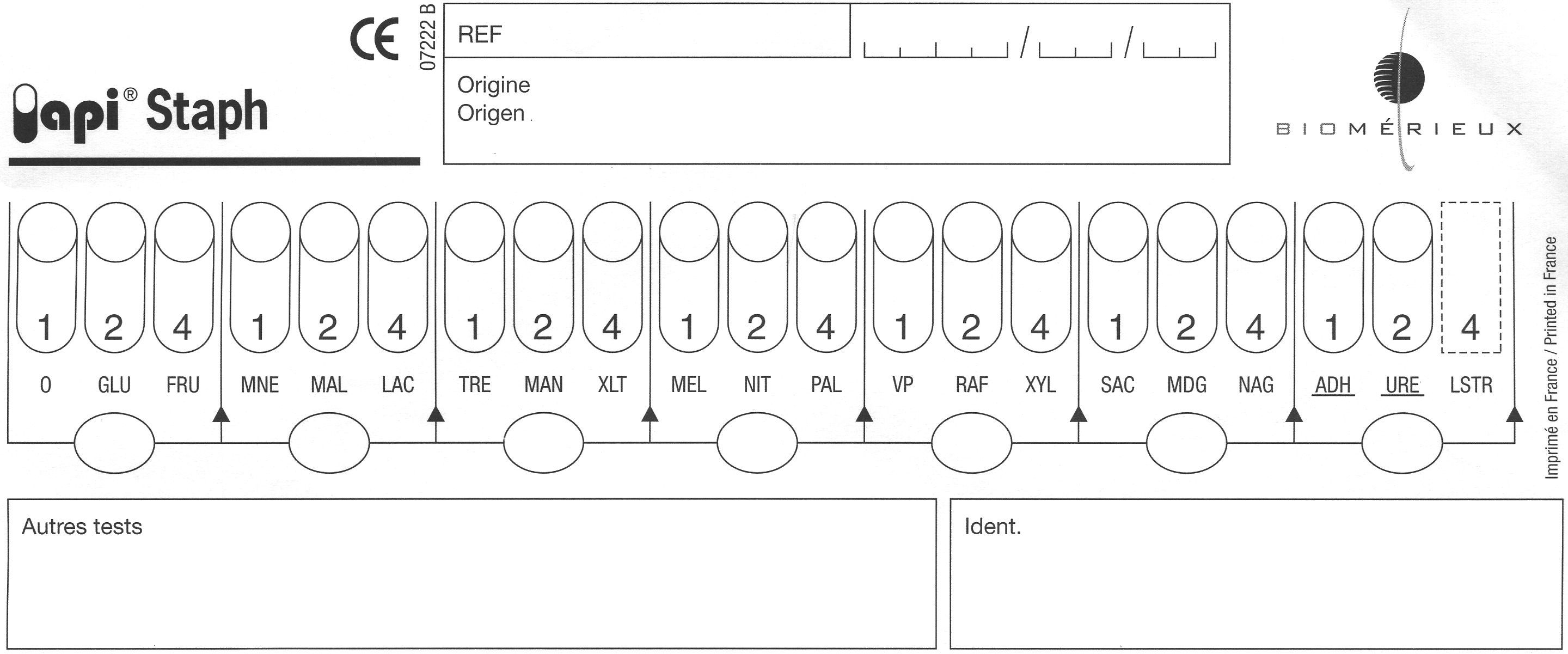 GriessA+B
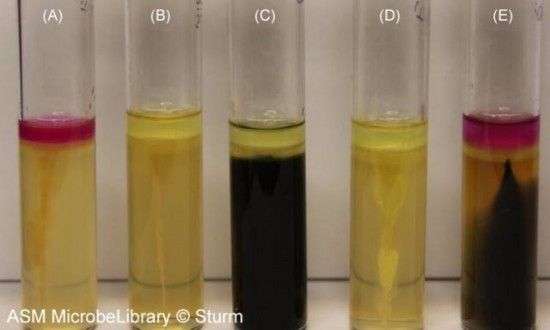 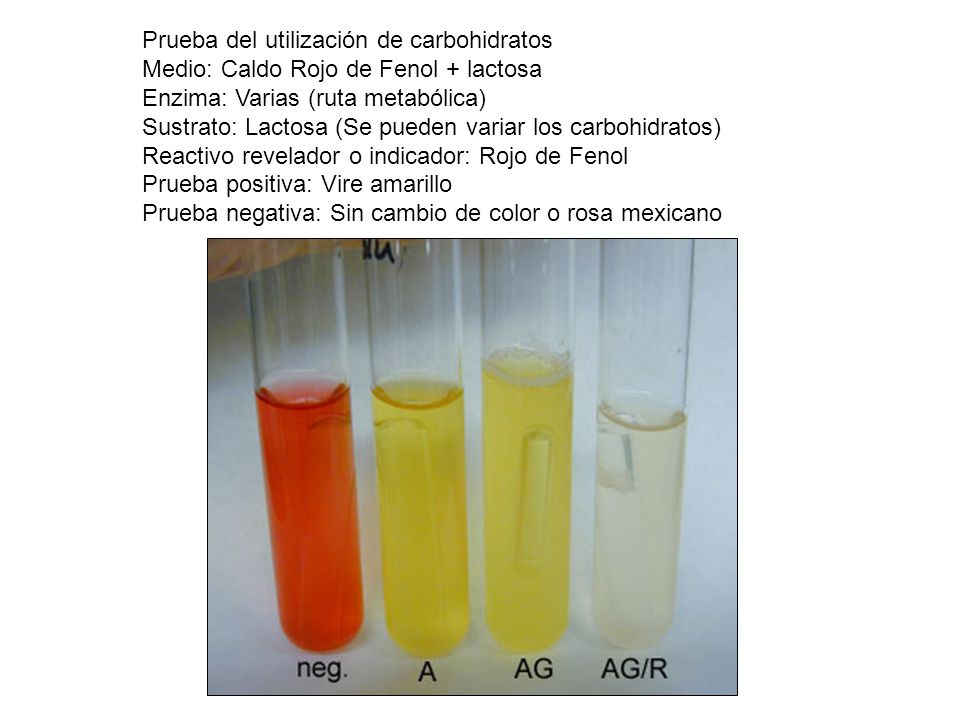 Oxidasa
Medio SIM
Caldo fructosa+rojo de fenol
Catalasa
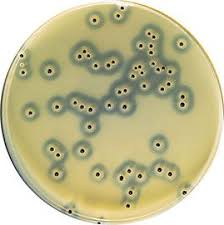 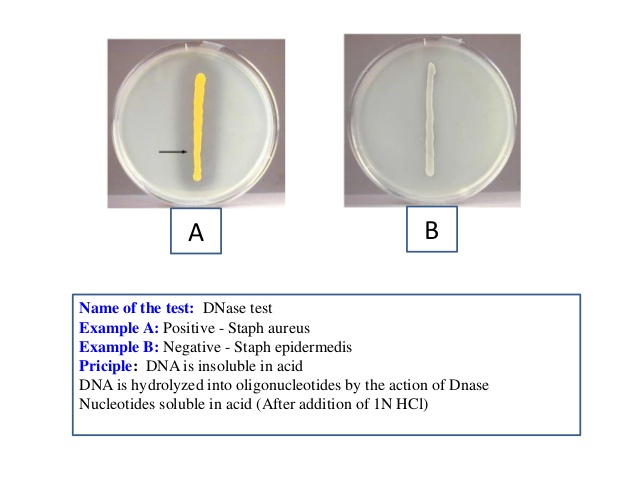 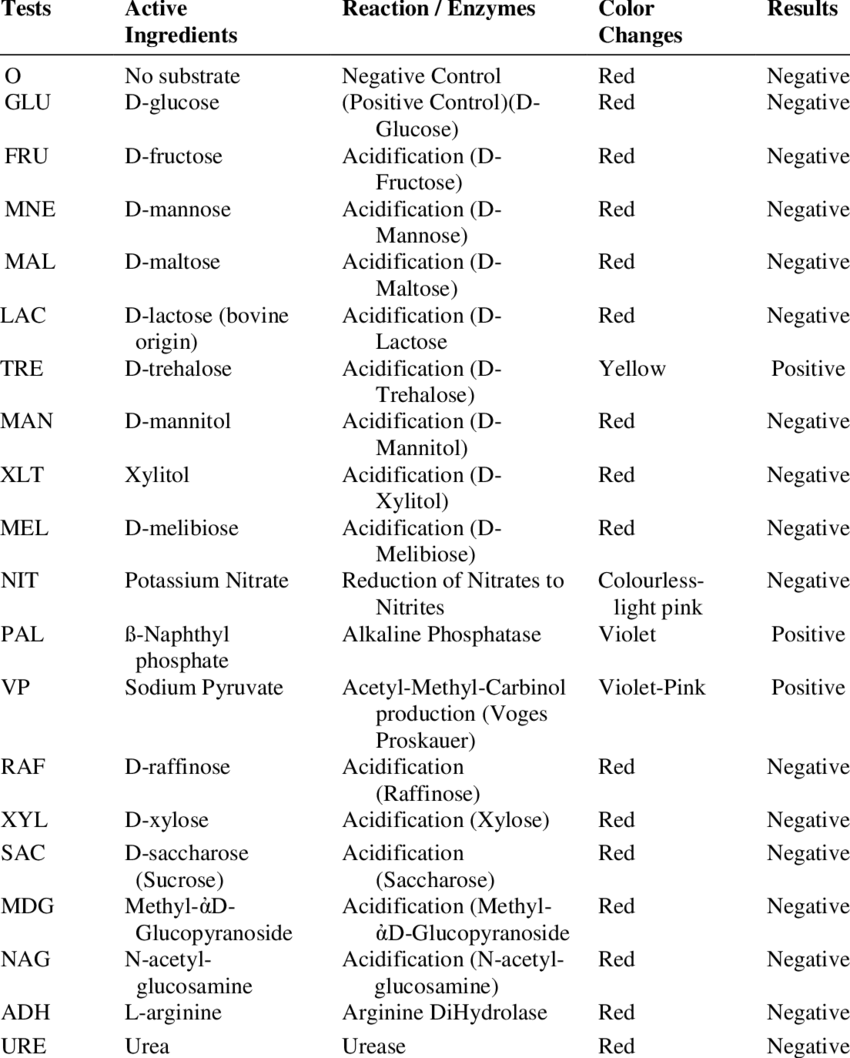 Agar DNAasa
Agar Baird Parker
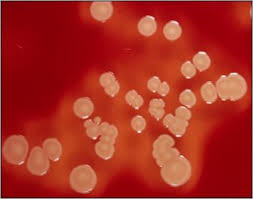 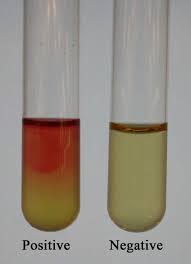 Medio RM-VP
+KOH
Y alfa naftol
Agar Sangre
+Rojo de Metilo
PRUEBAS CONVENCIONALES
Se te pide que verifiques todos los resultados presentados en tu tira API 20E mediante el uso de pruebas convencionales.
Propón los medios necesarios y los resultados que esperarías encontrar en las pruebas convencionales para el caso 1 y 2. 
Indica métodos de inoculación  y condiciones de incubación.